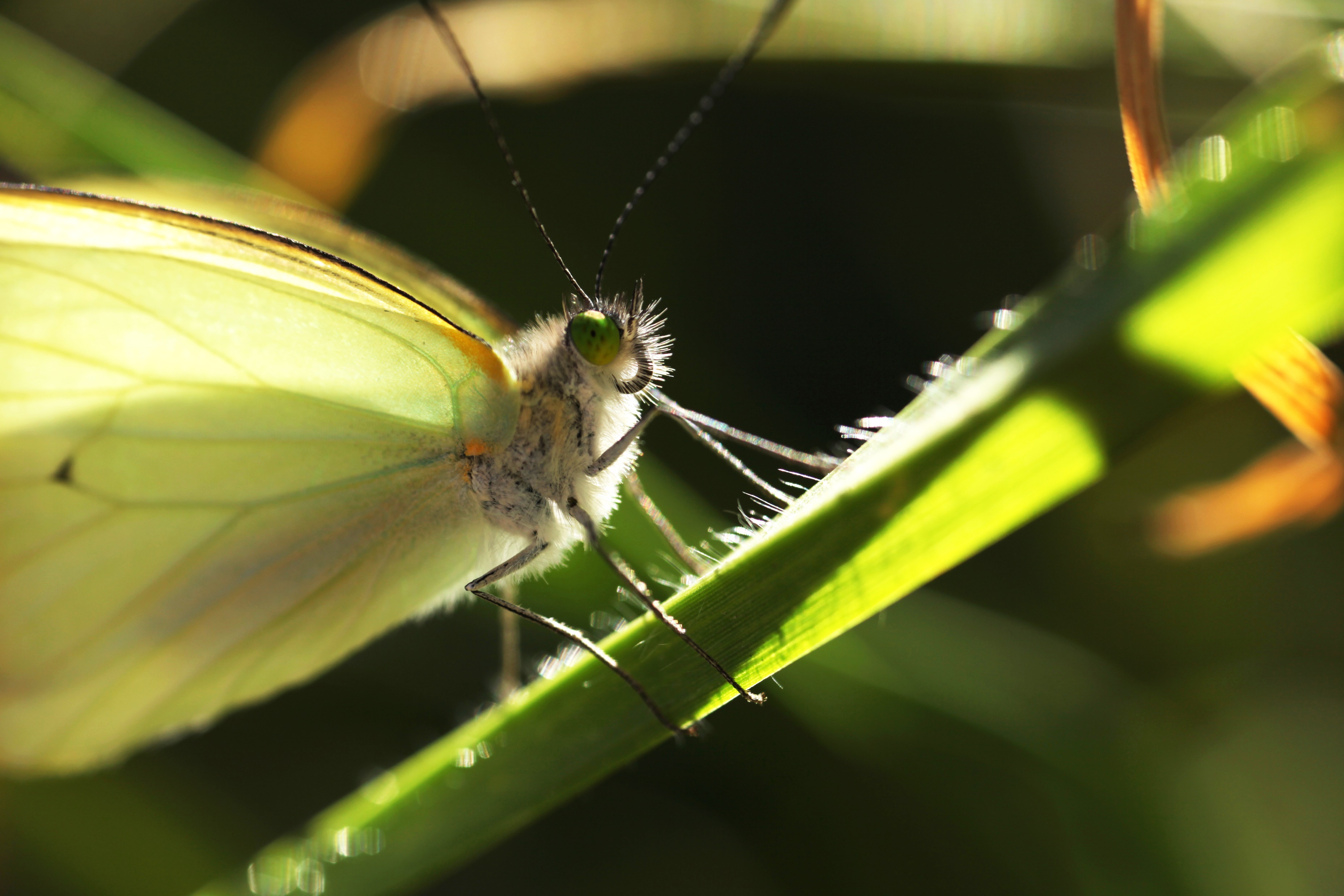 Valoración del Patrimonio Entomológico del 
Distrito Metropolitano de Quito
Valeria Granda
Juan Manuel Guevara
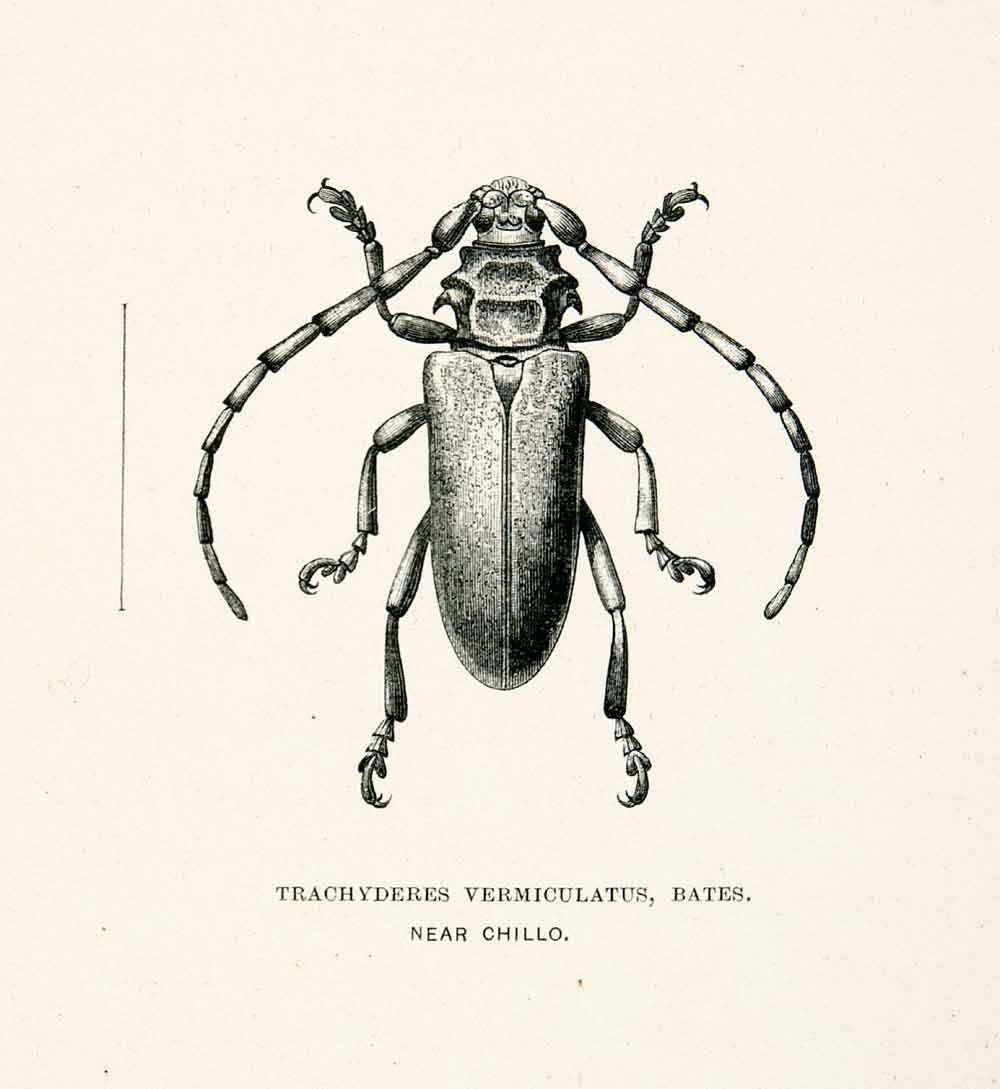 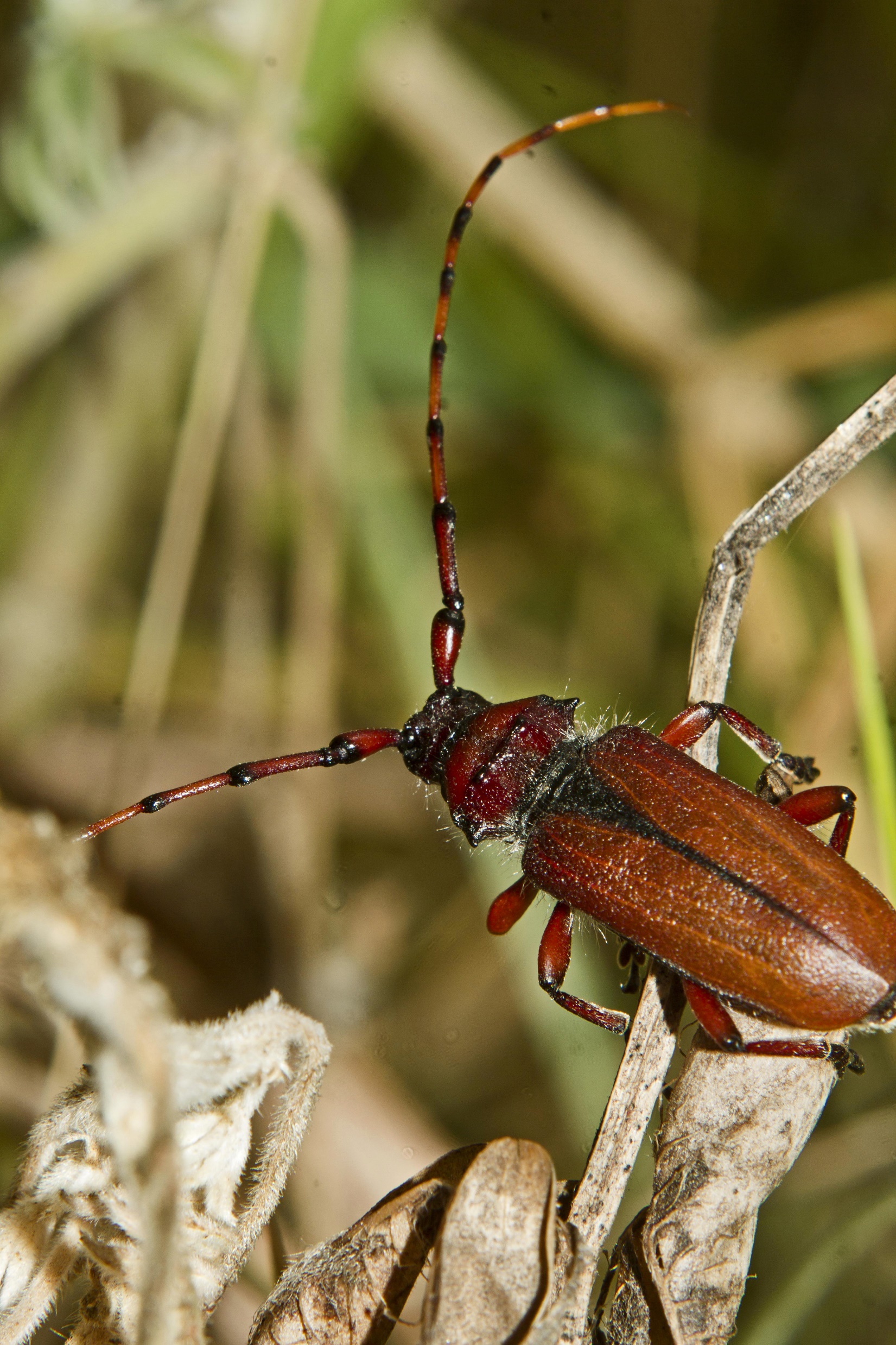 Whymper y Humboldt fotos e ilustraciones
Cerambycidae- Escarabajo antenudo
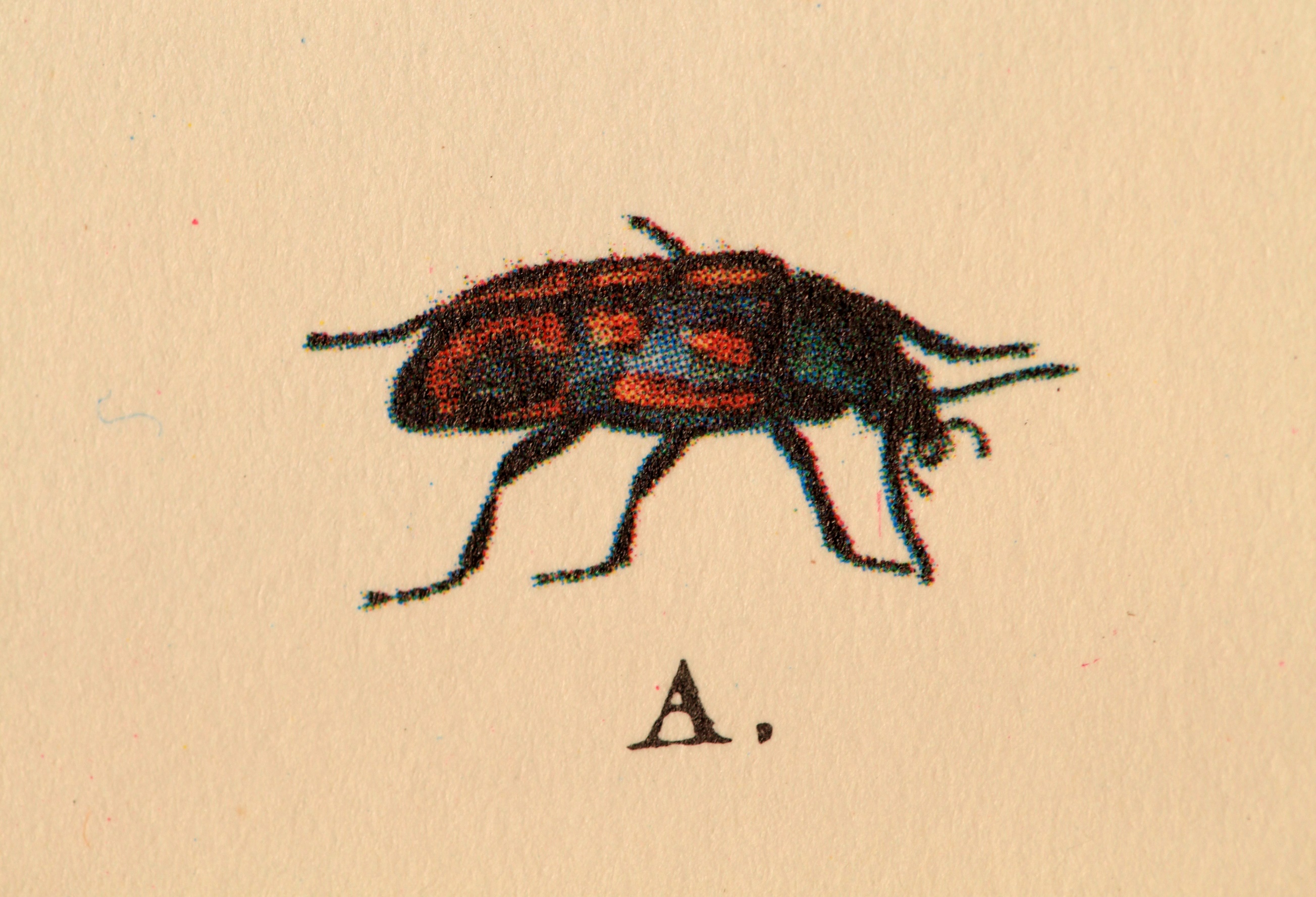 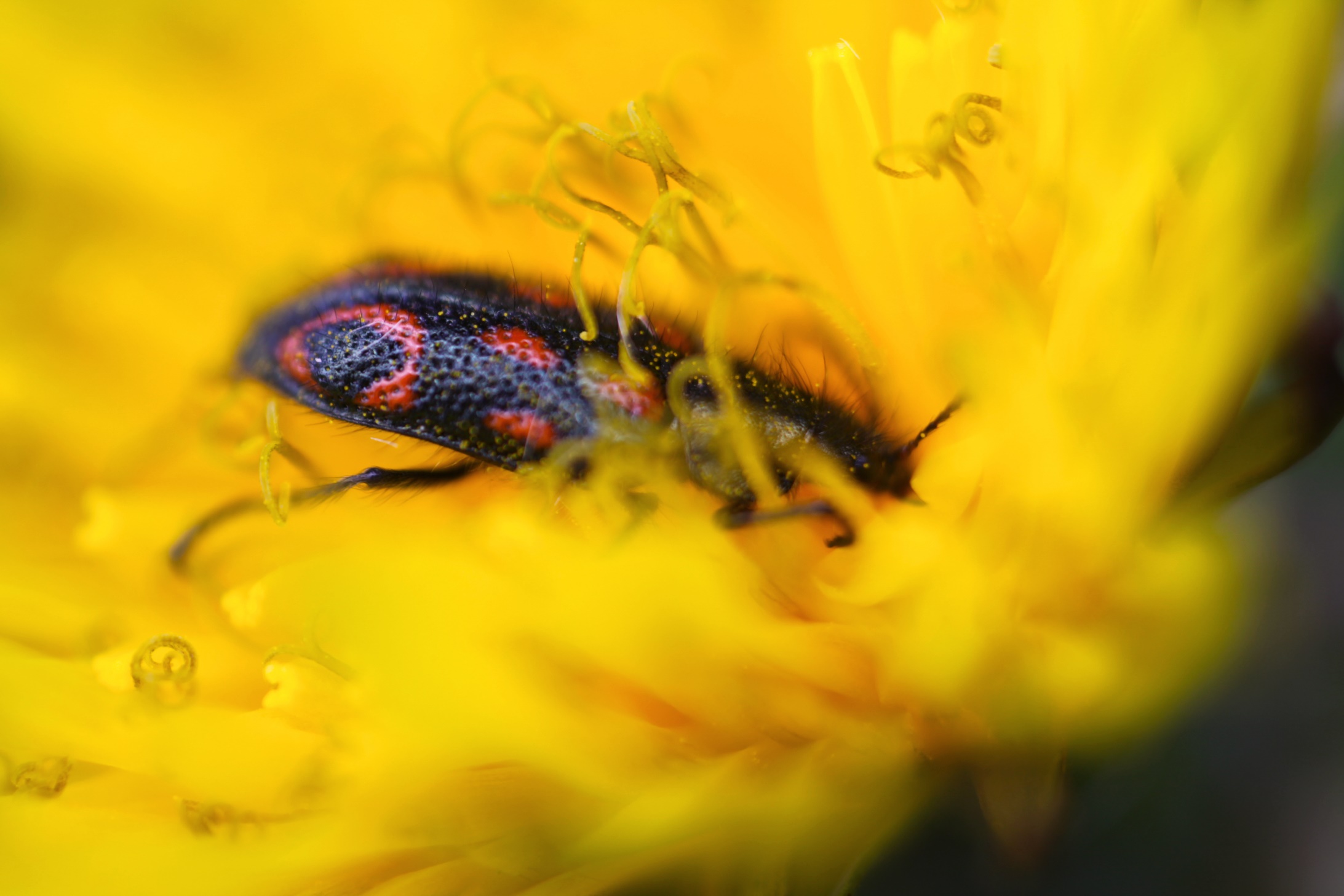 Meliridae- Escarabajo de las flores
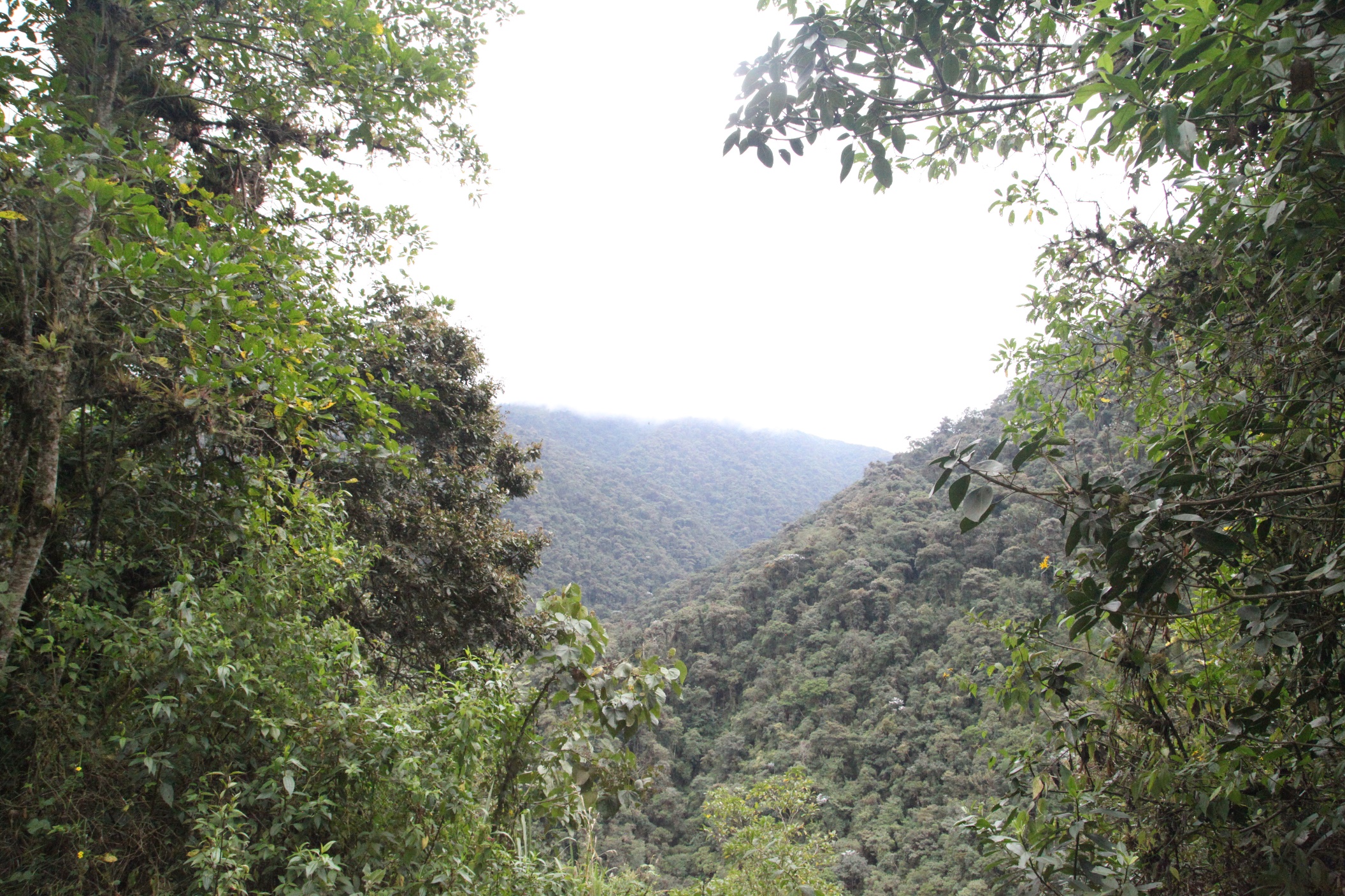 Variedad de ecosistemas en el 
Distrito Metropolitano de Quito
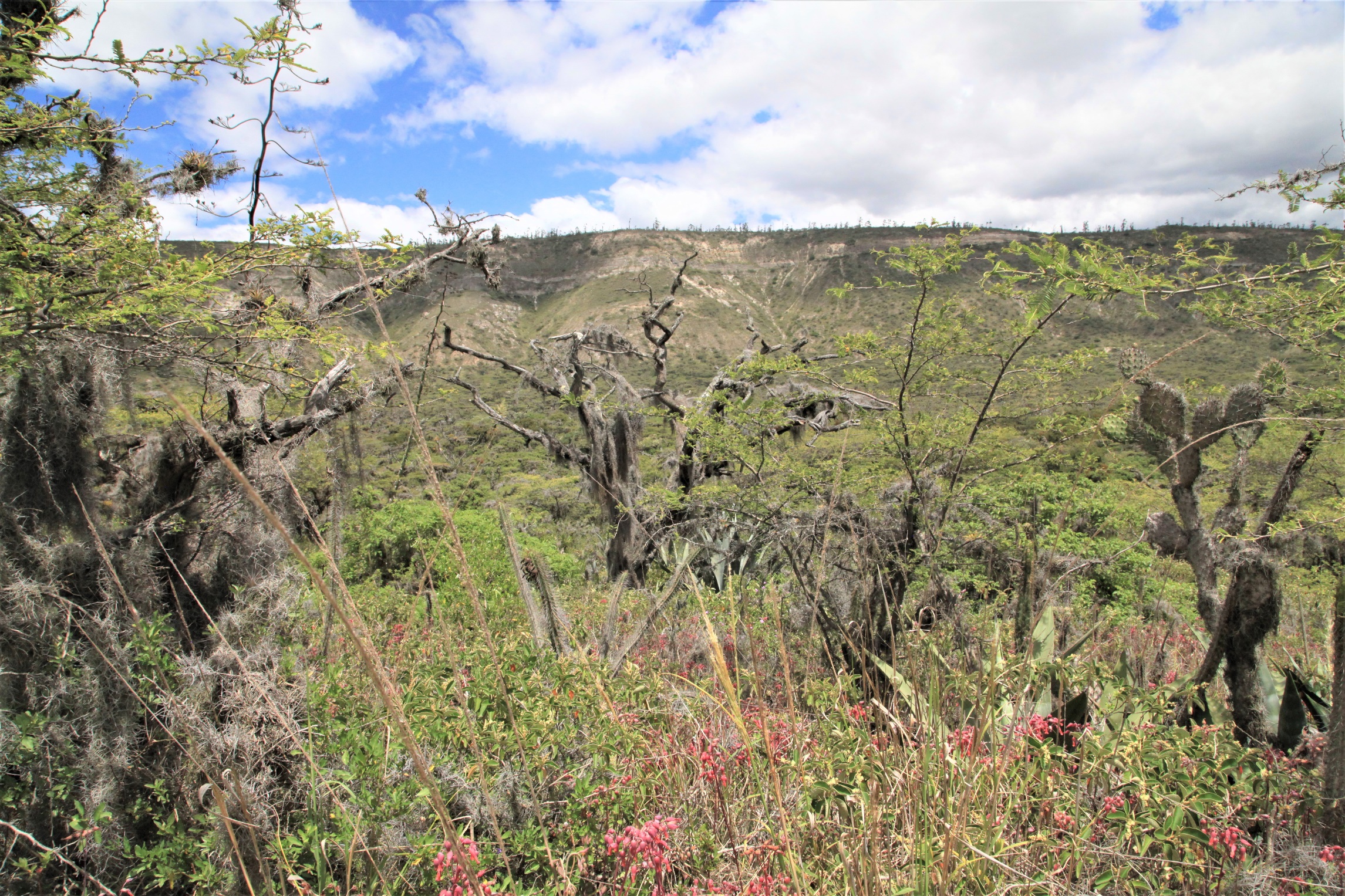 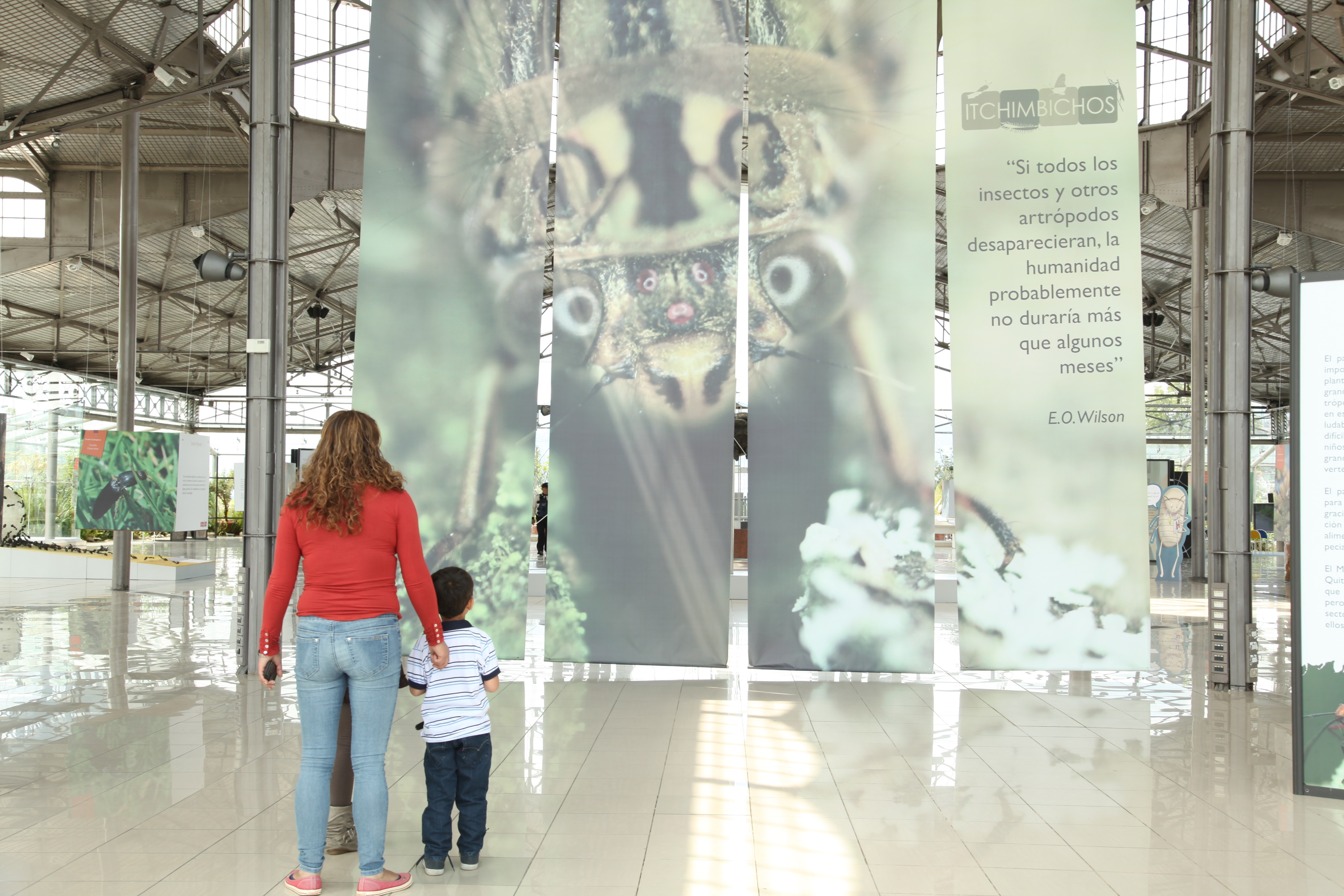 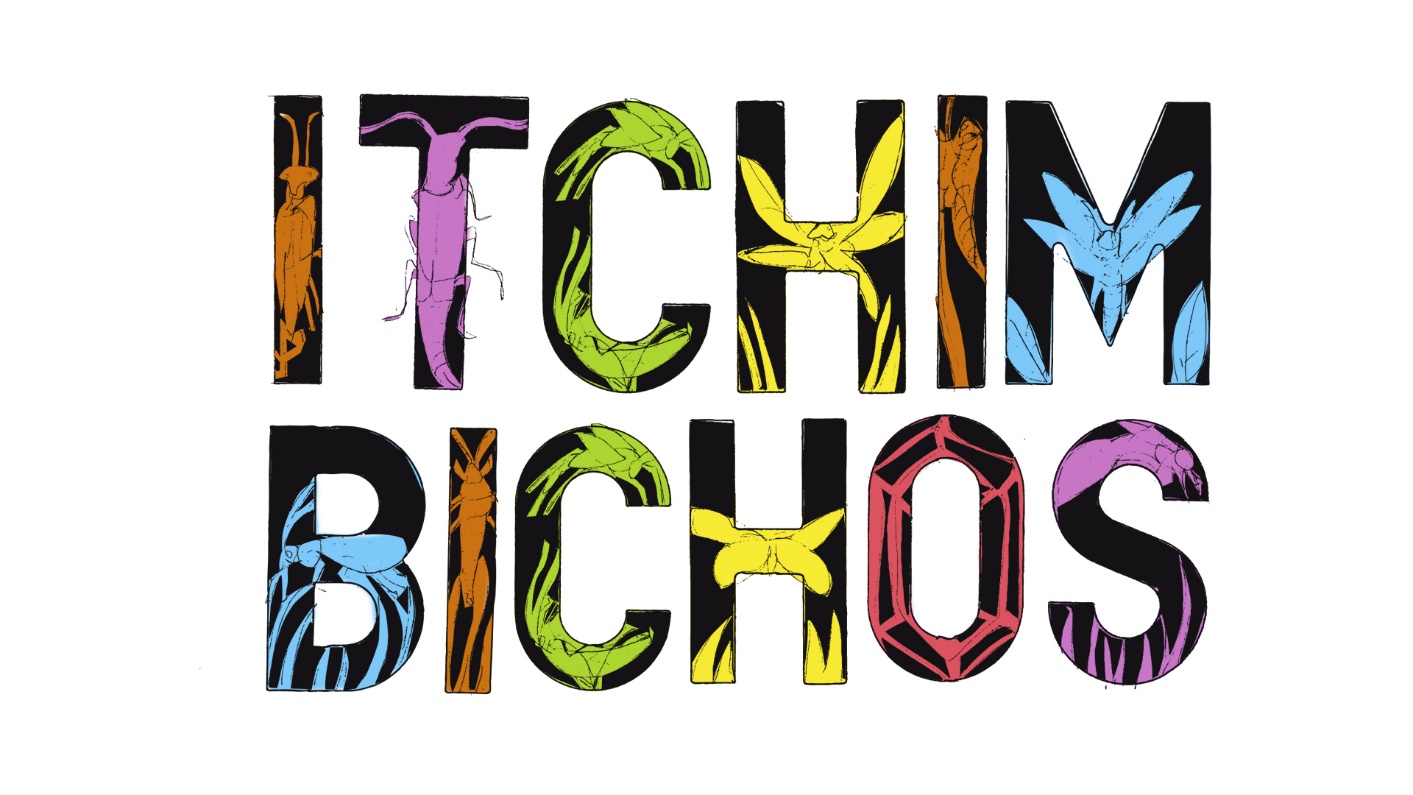 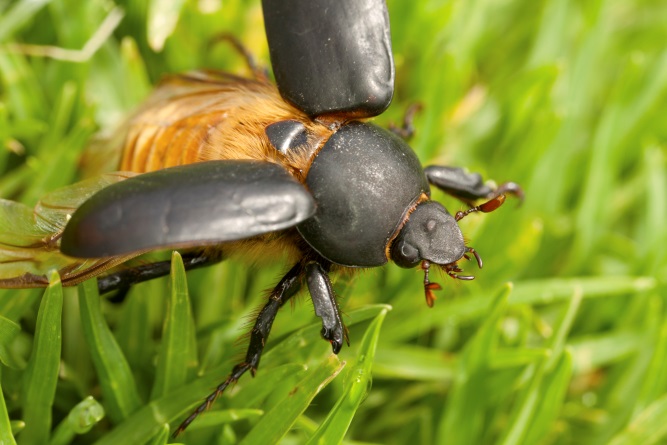 Parque Itchimbía
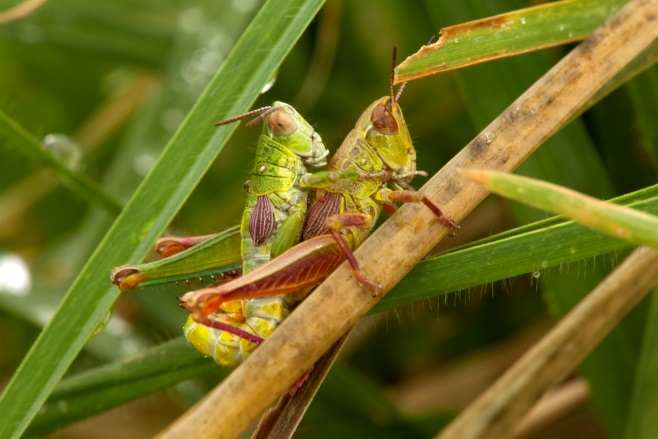 Parque Itchimbía
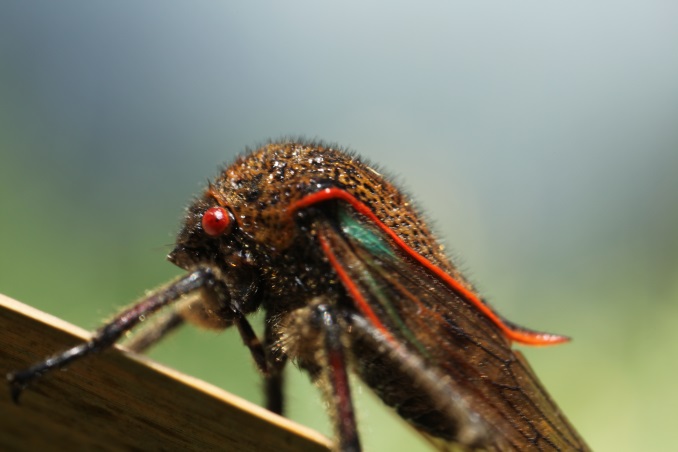 Parque Itchimbía
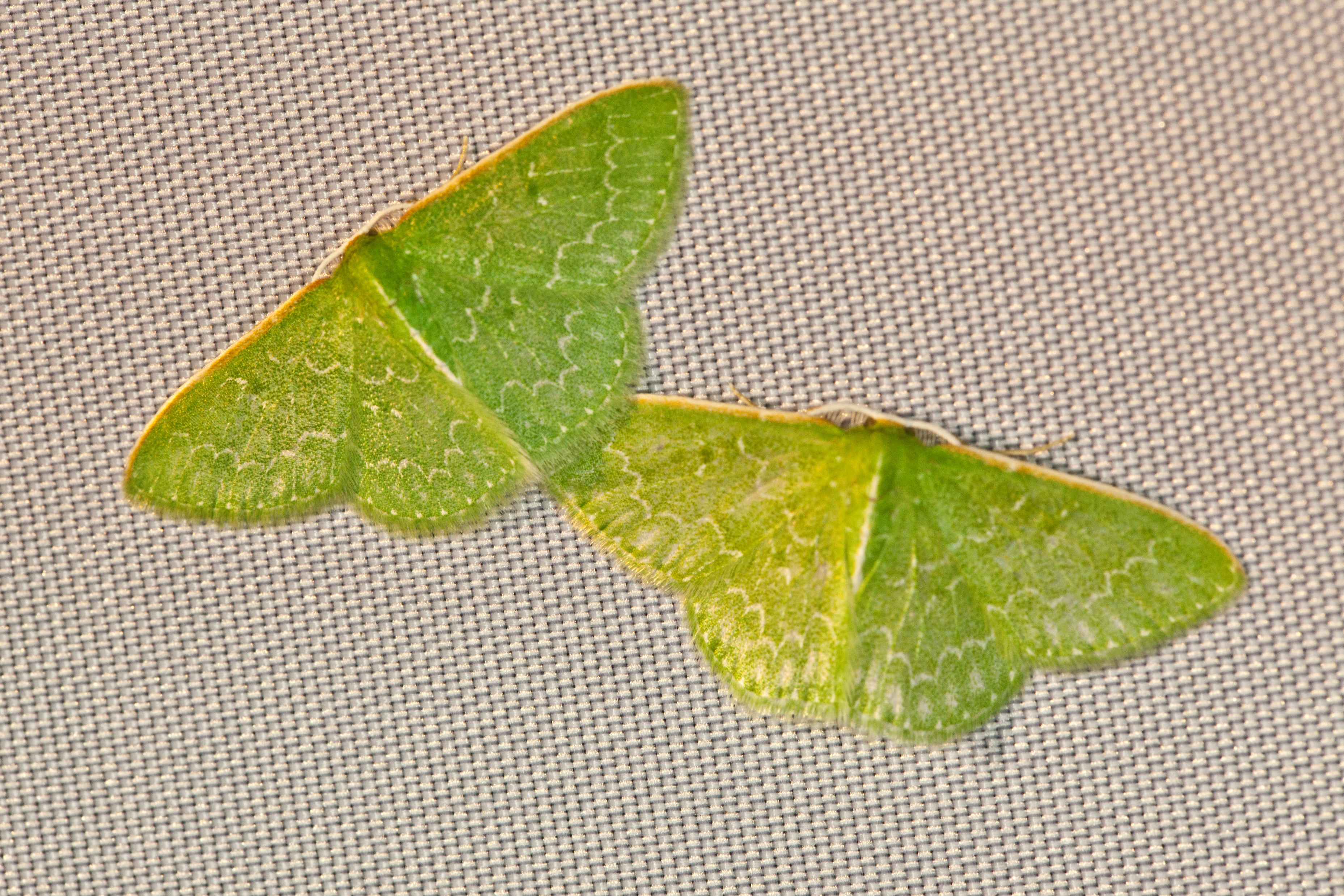 Bosque Protector Jerusalem
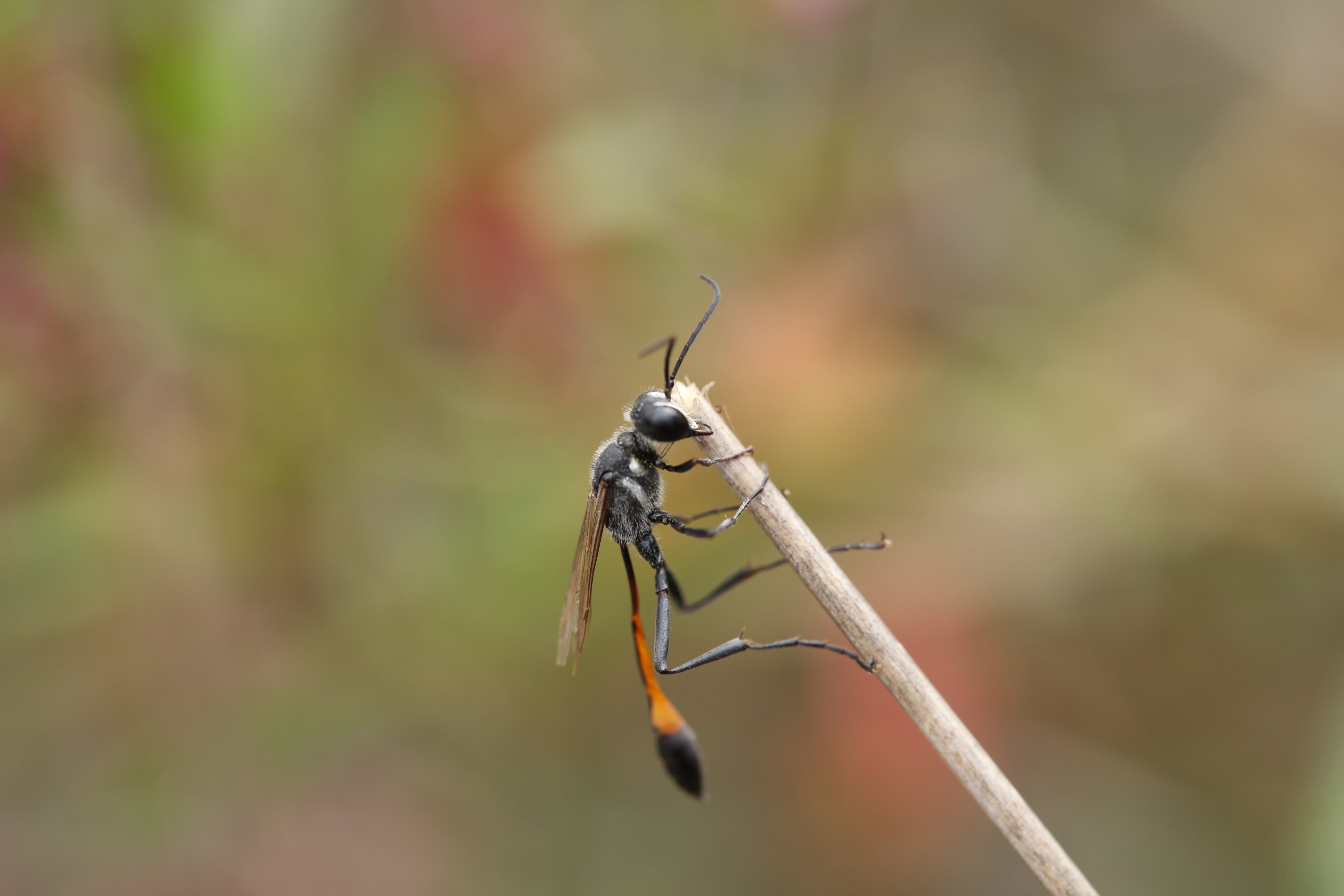 Bosque Protector Jerusalem
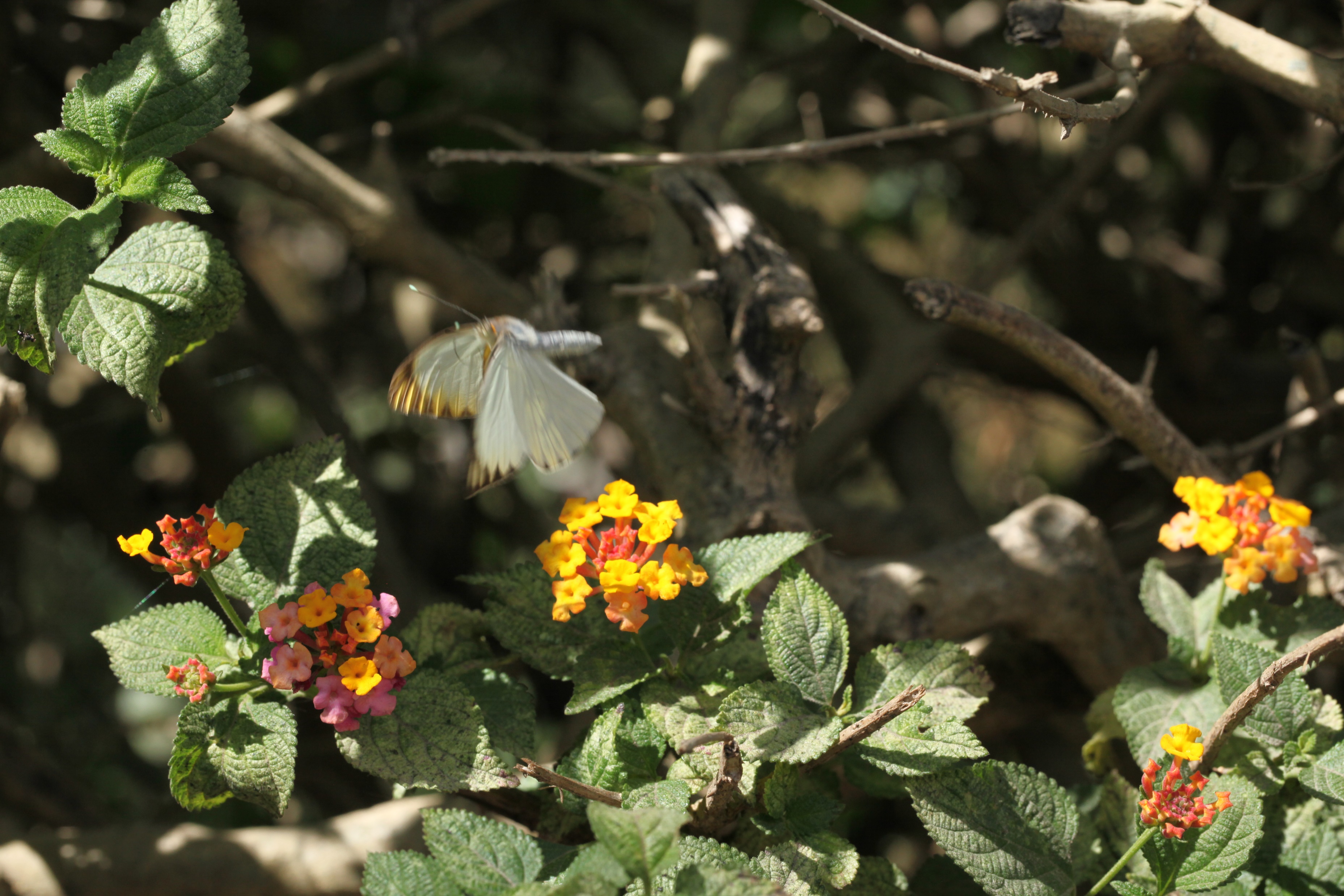 Bosque Protector Jerusalem
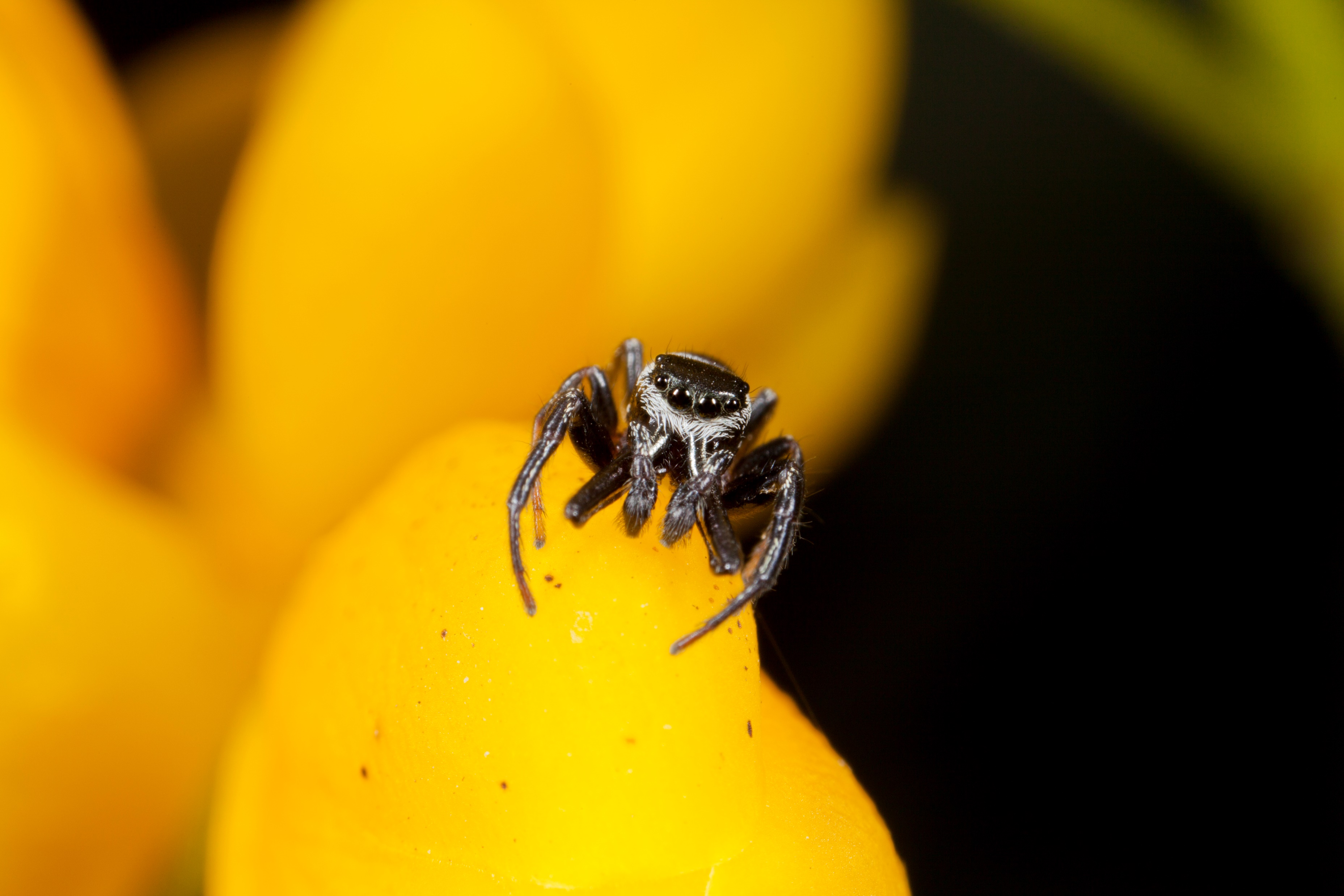 Fotos parque metropolitano
Parque Metropolitano Guanguiltagua
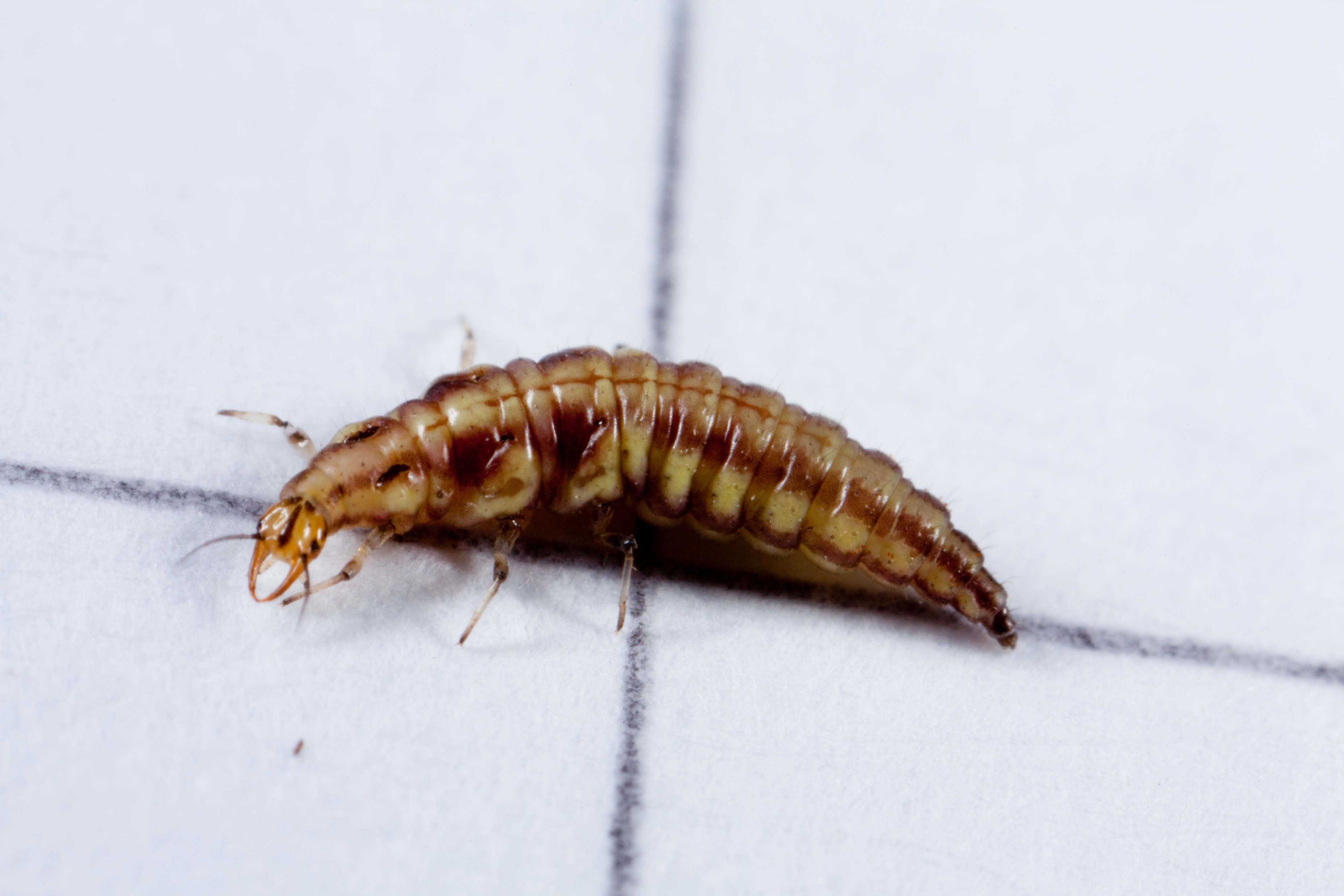 Parque Metropolitano Guanguiltagua
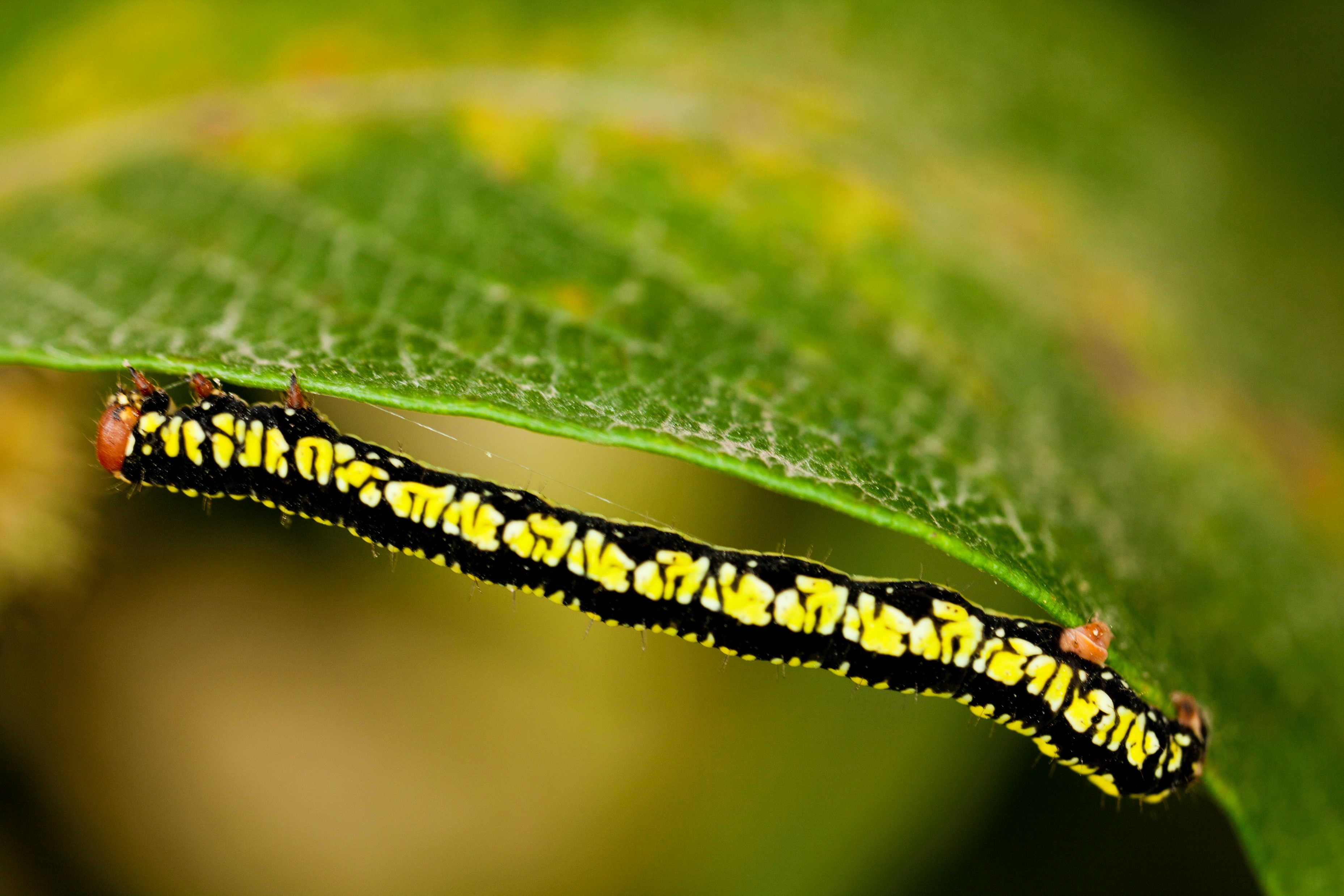 Parque Metropolitano Guanguiltagua
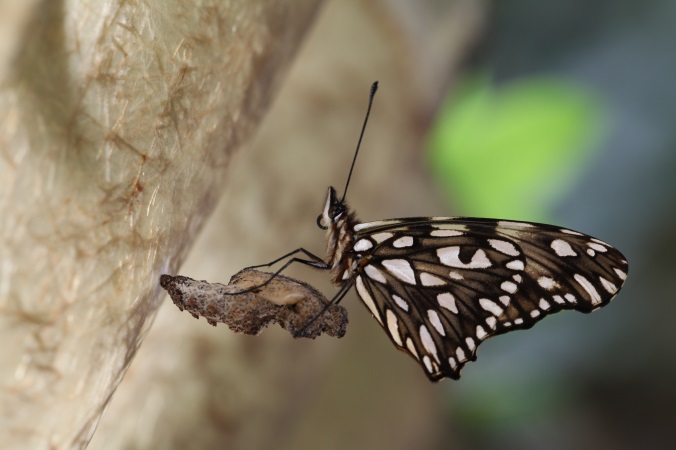 Jardín en una casa de Quito
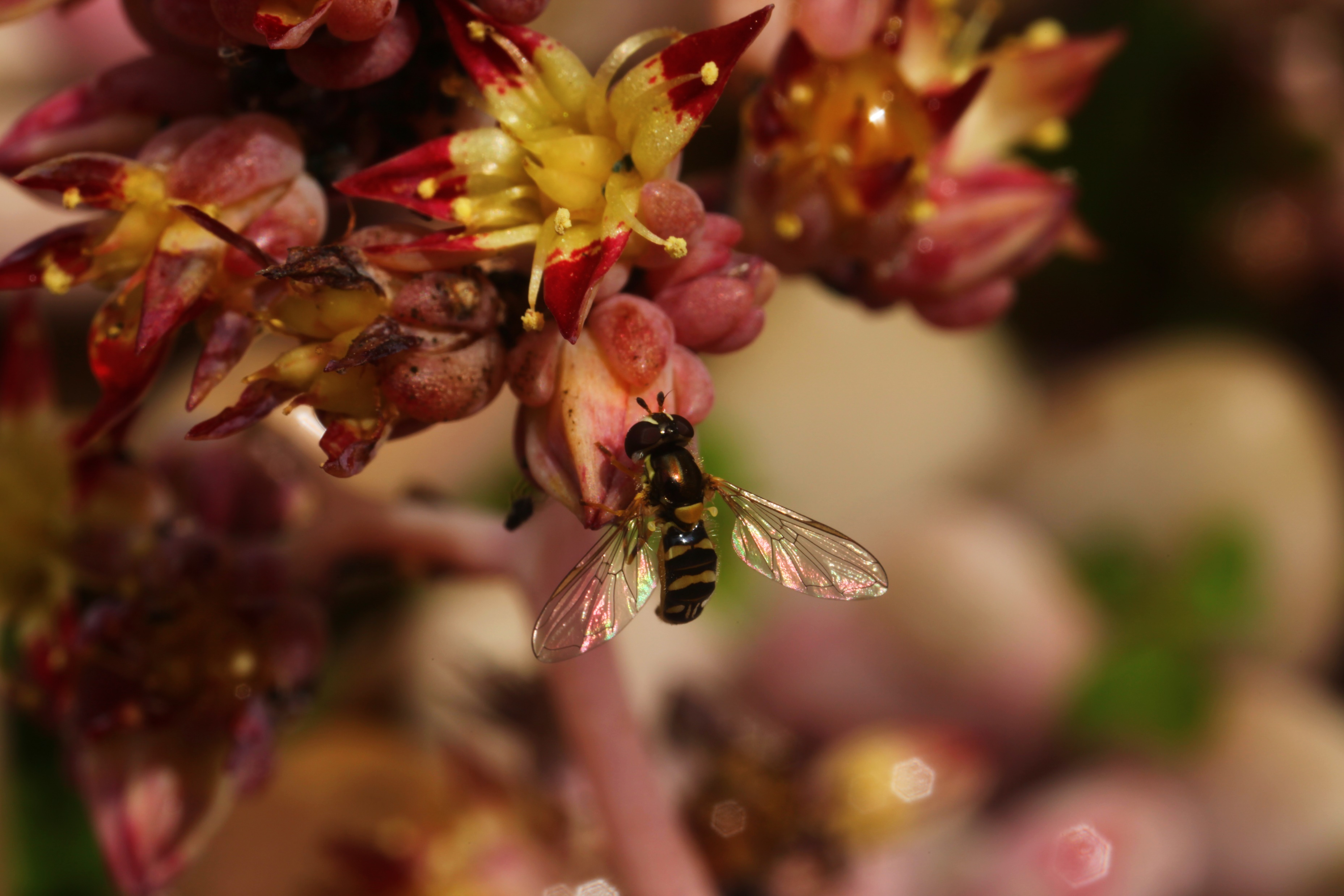 Jardín en una casa de Quito
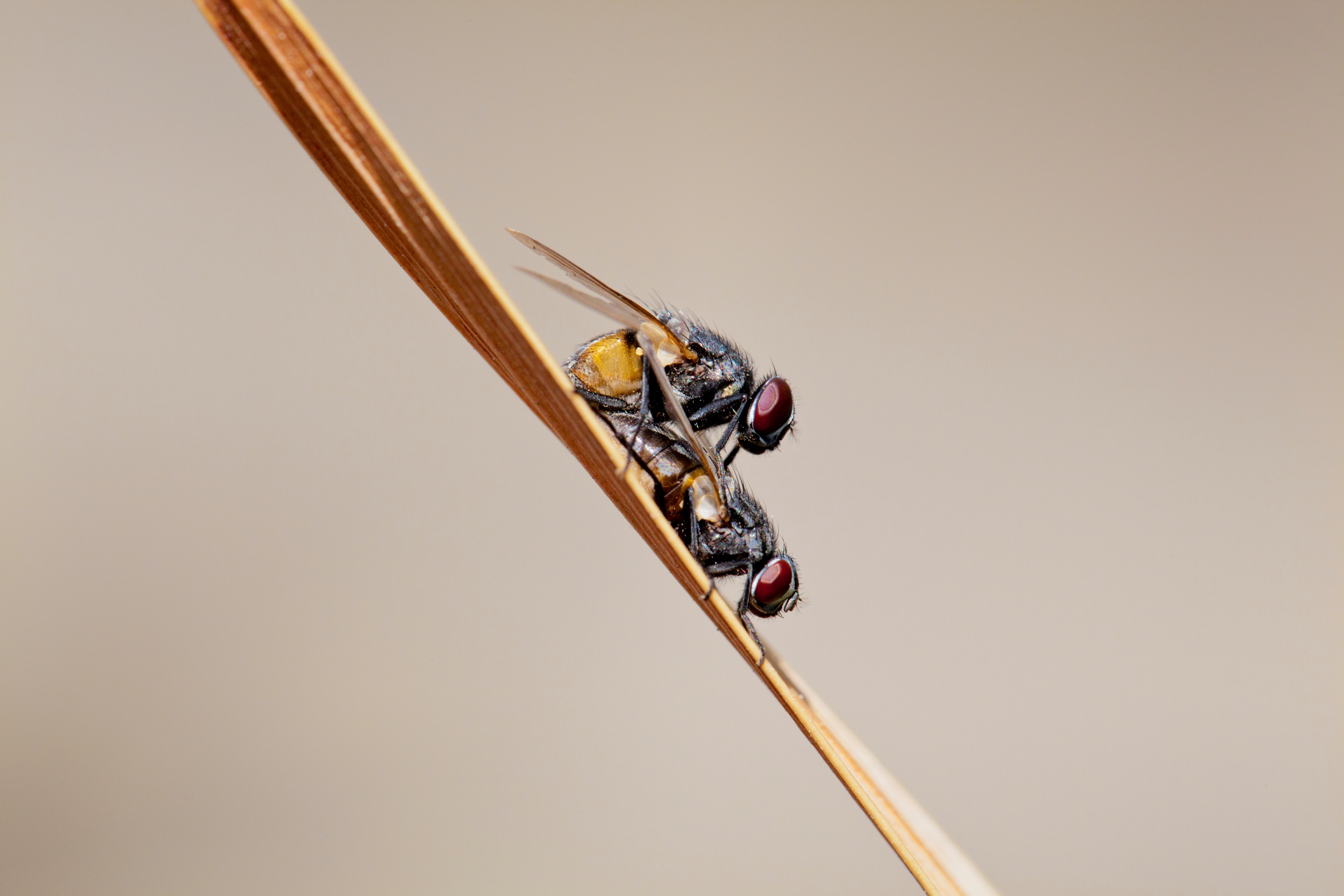 Jardín en una casa de Quito
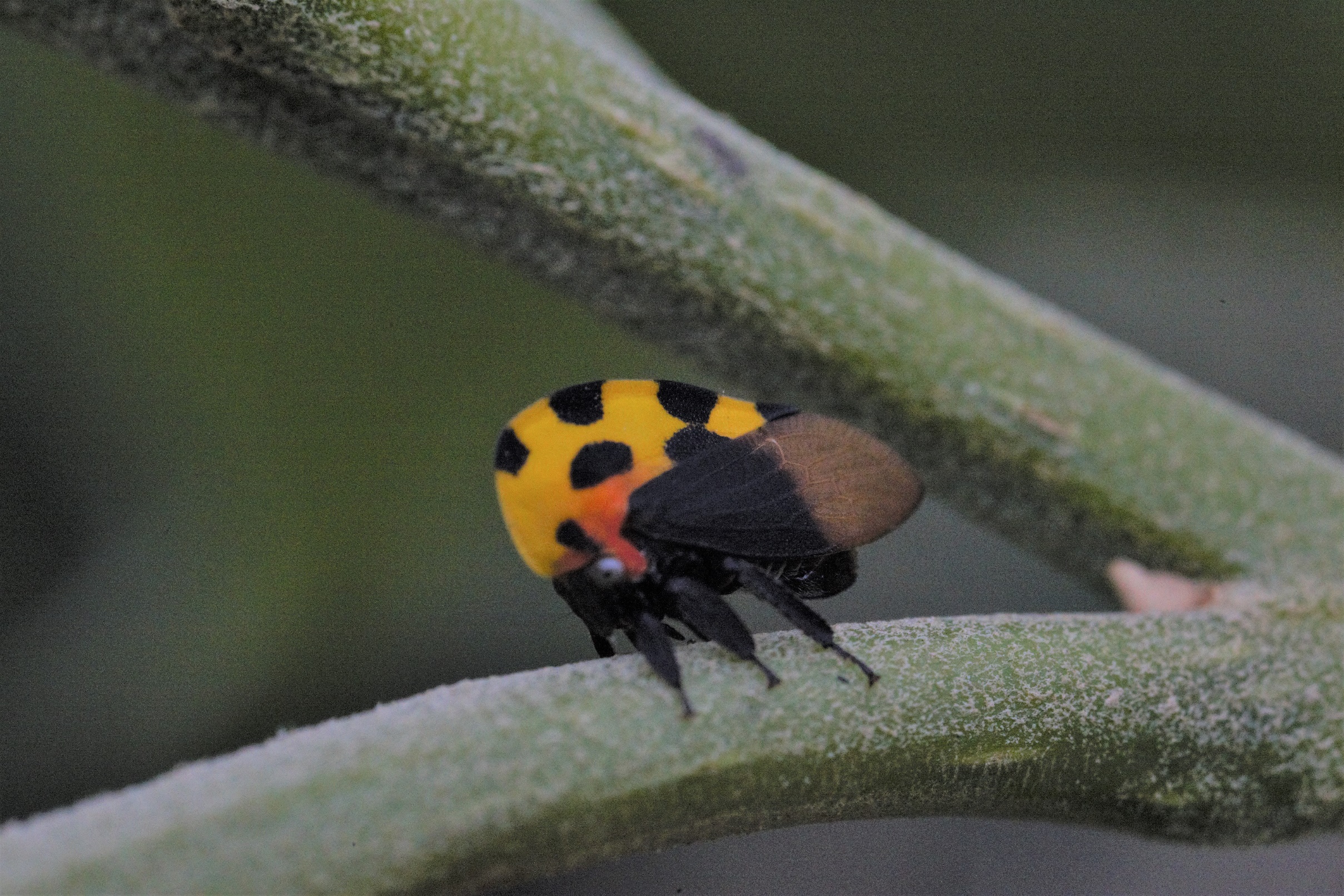 Museo de sitio Tulipe
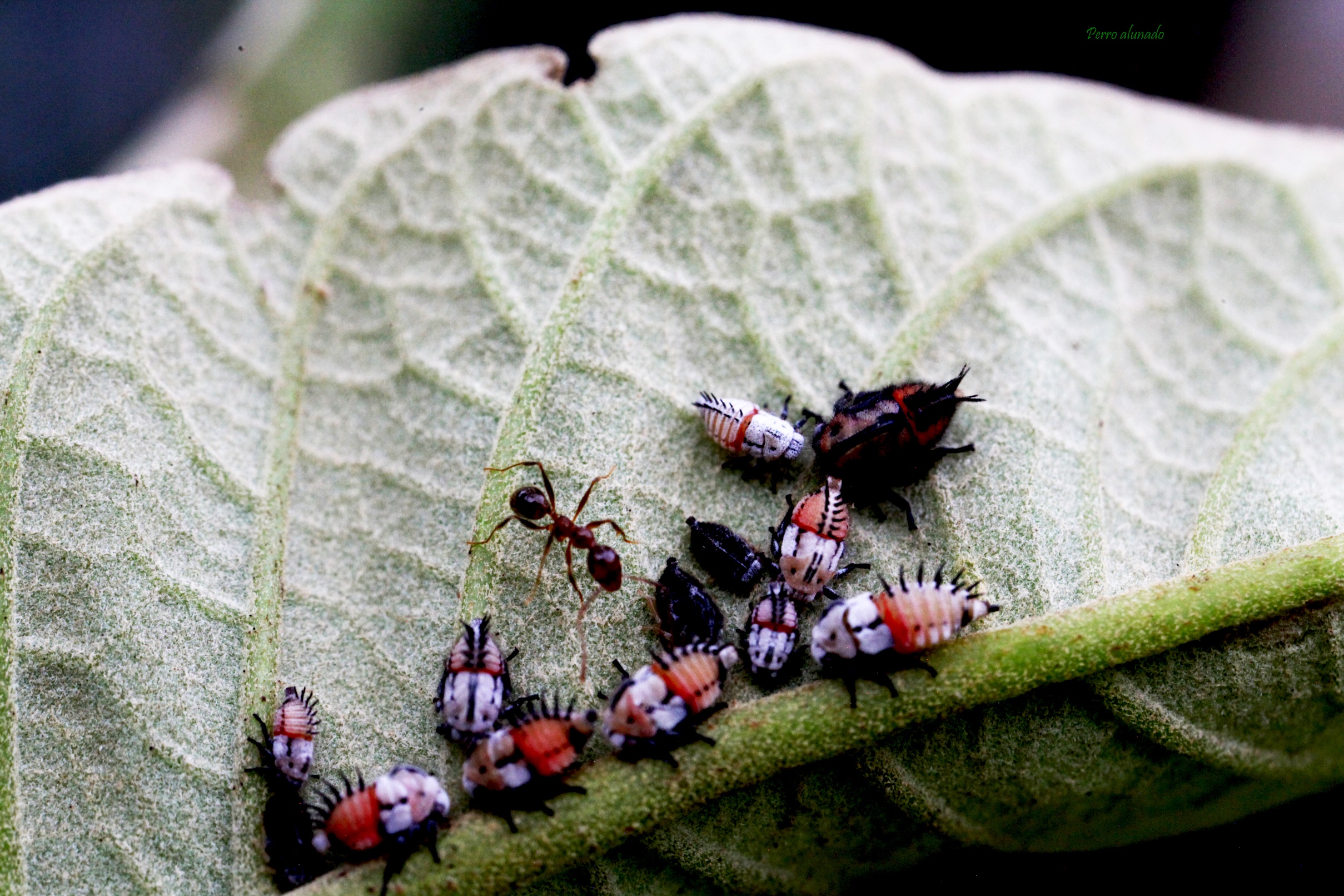 Museo de sitio Tulipe
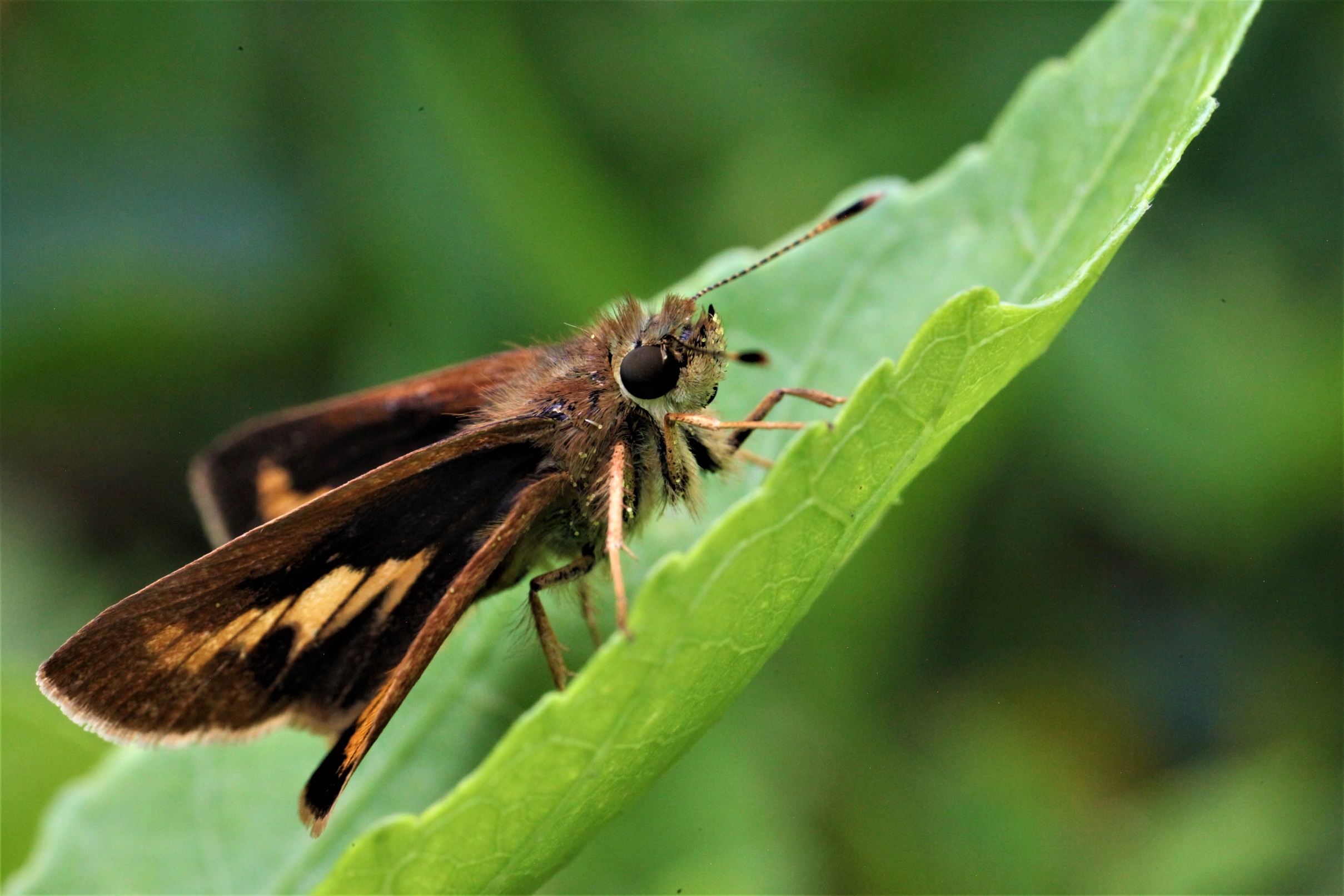 Museo de sitio Tulipe
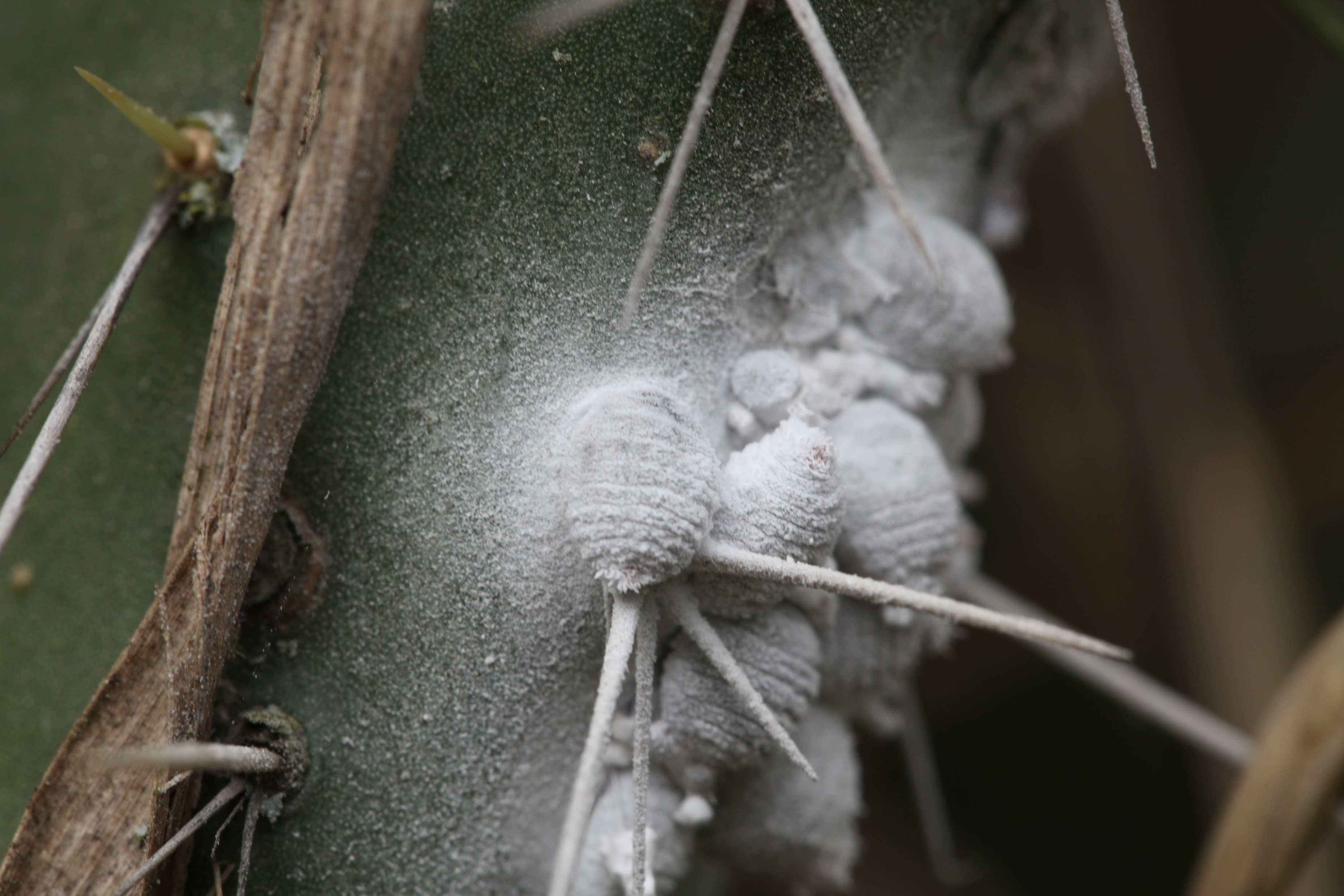 Importancia vs Insectos perjudiciales
Industria,artesanía
Cochinillas-Bosque protector Jerusalem
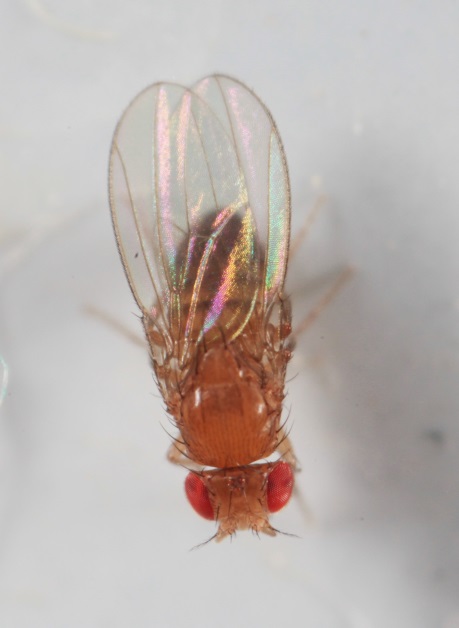 Investigación científica
Mosca de la fruta
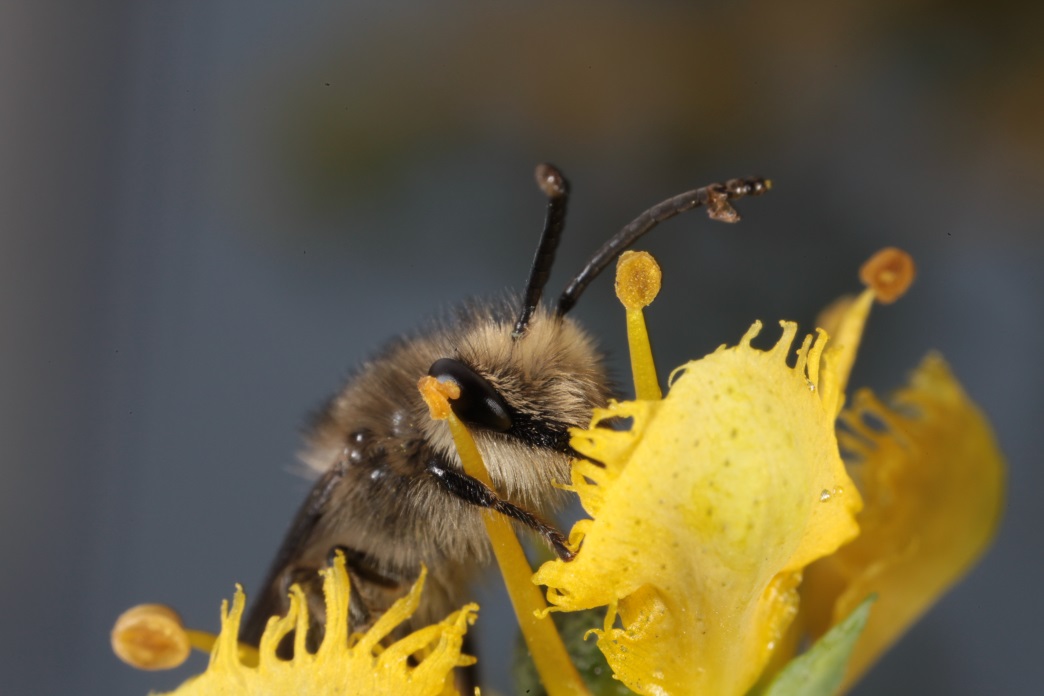 Polinización
Abeja- Jardín en Quito
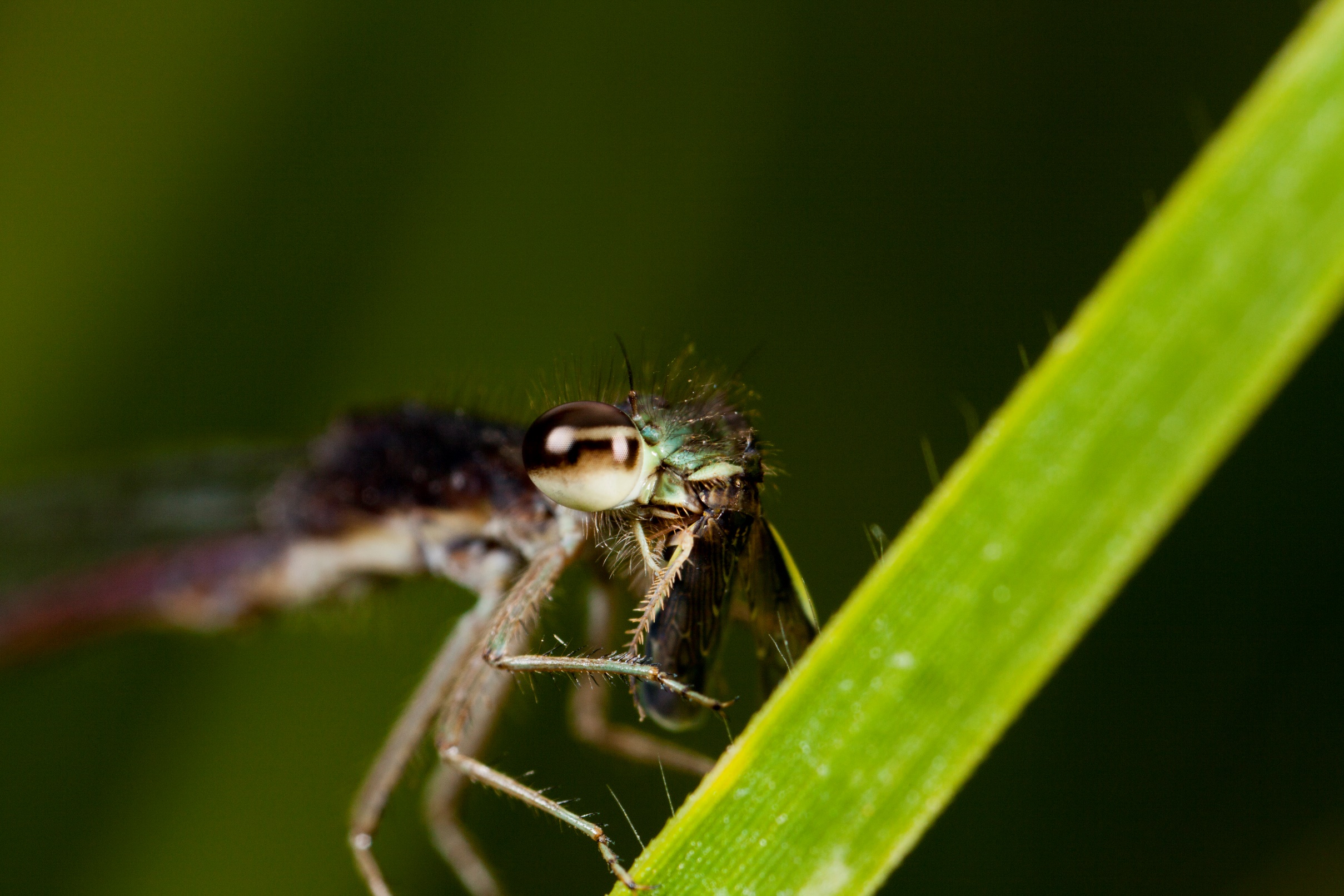 Control de poblaciones
Libélula- Parque Itchimbía
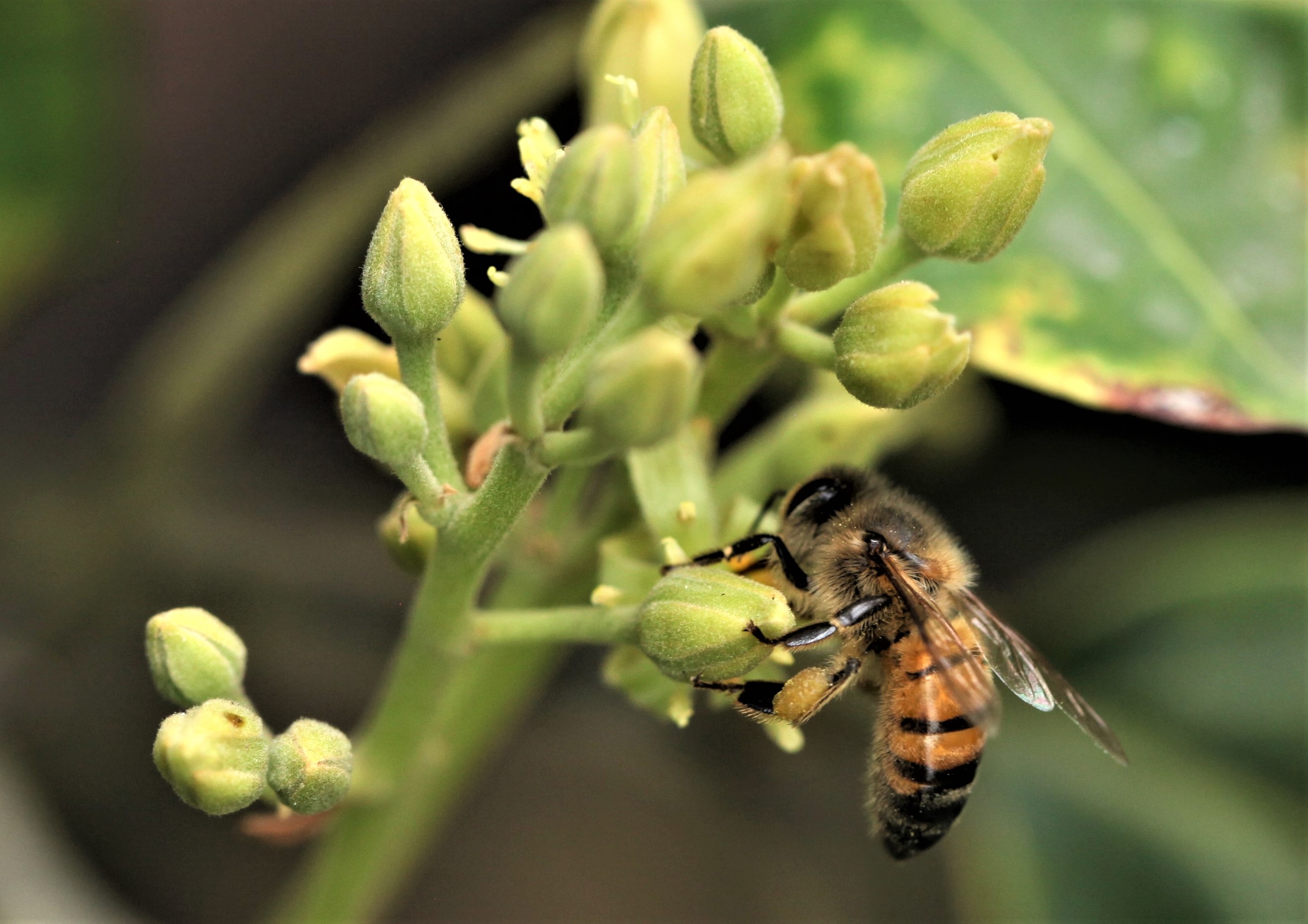 Abeja polinizando una flor de aguacate
Bosque Protector Jerusalem
Nos proveen de valiosos productos miel, cera, seda
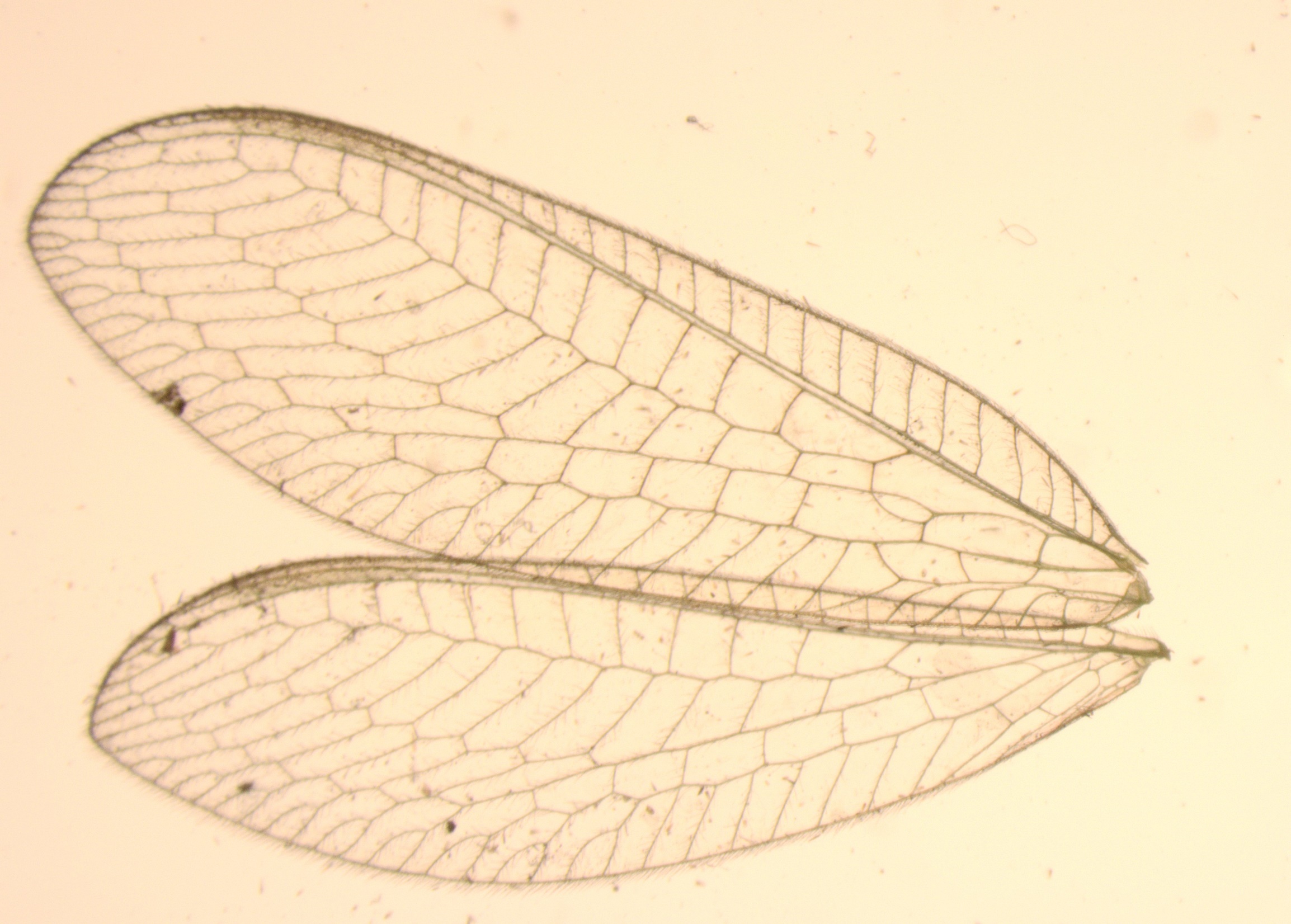 Nuestra Propuesta
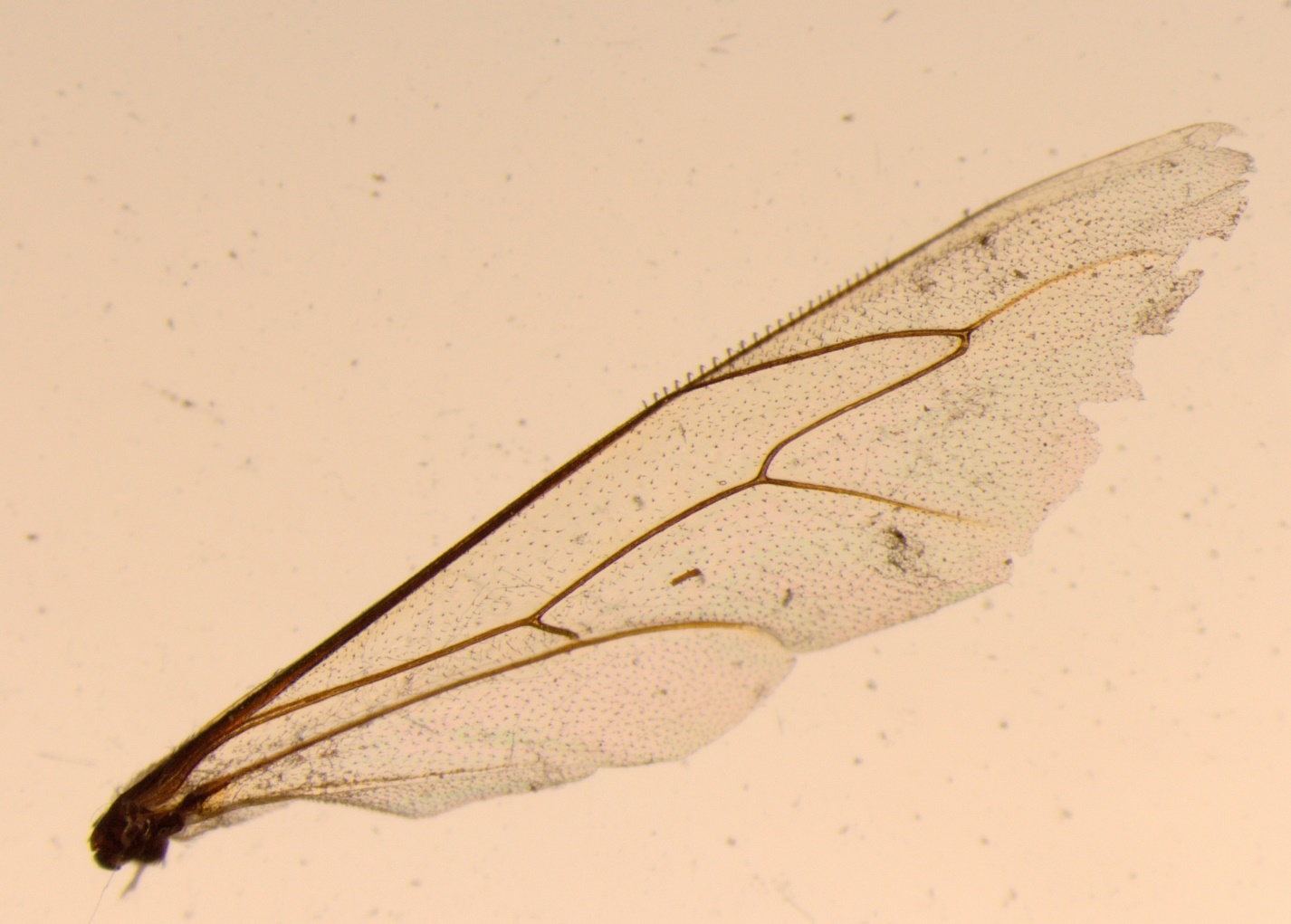 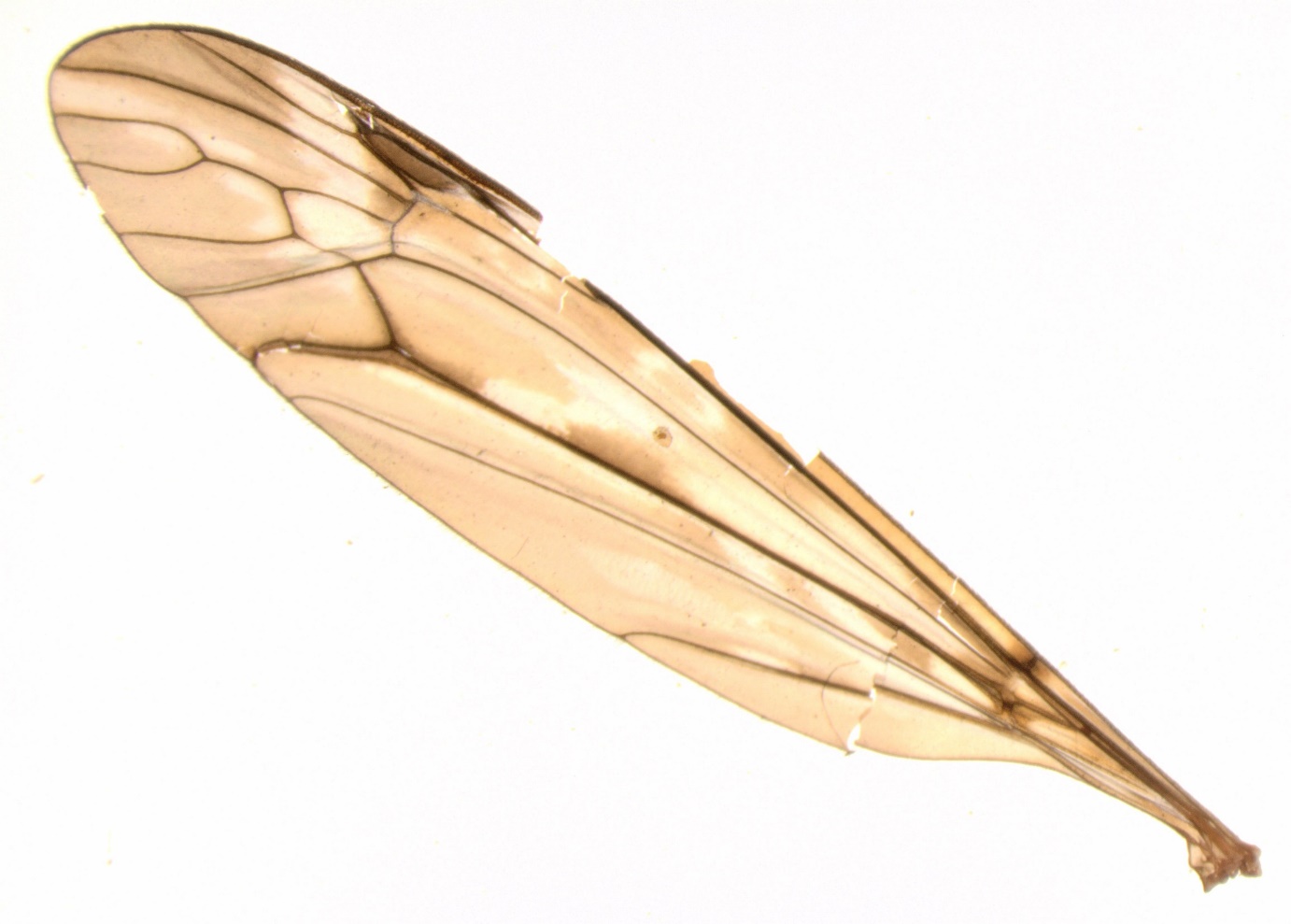 Parque Arqueológico Rumipamba
Parque Itchimbía
Jardín Botánico de Quito
Parque Metropolitano Guangültagua 
Jardines y patios de Quito
Bosque Protector Jerusalem
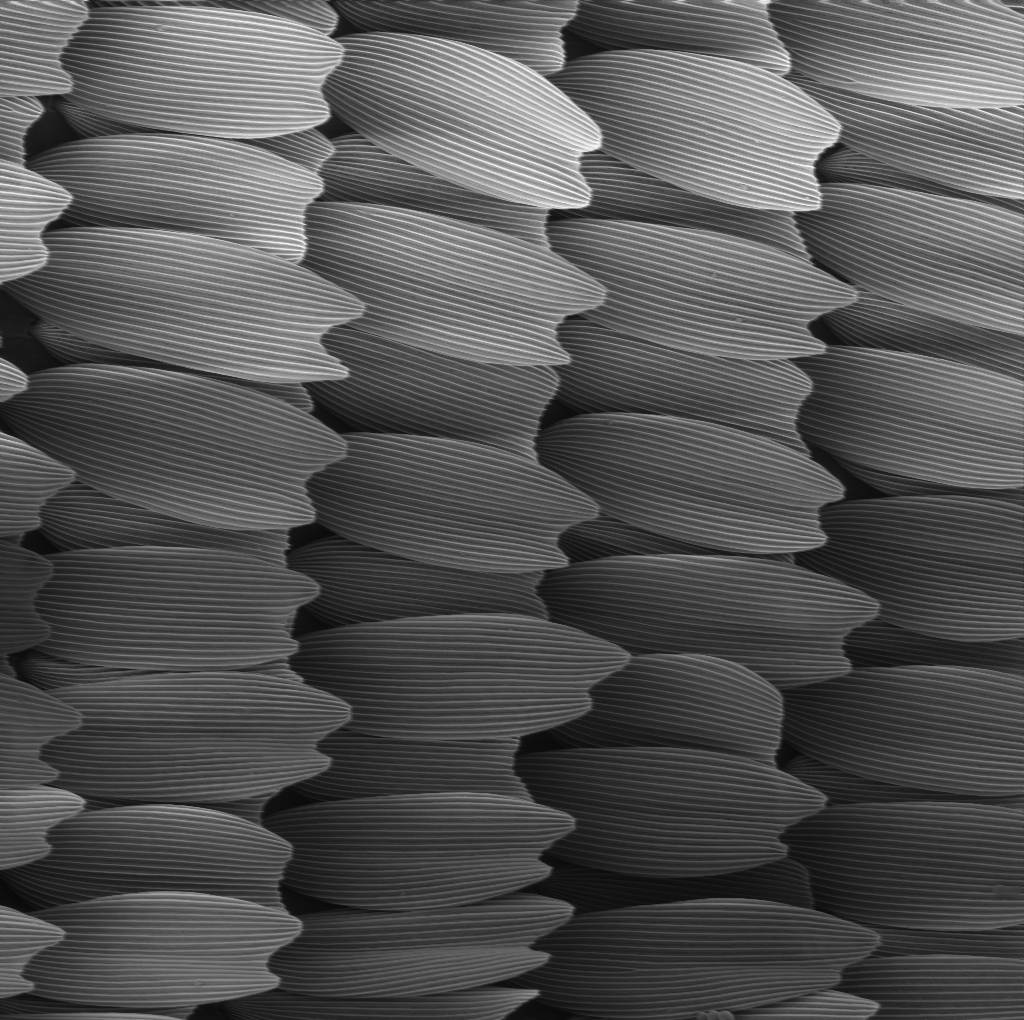 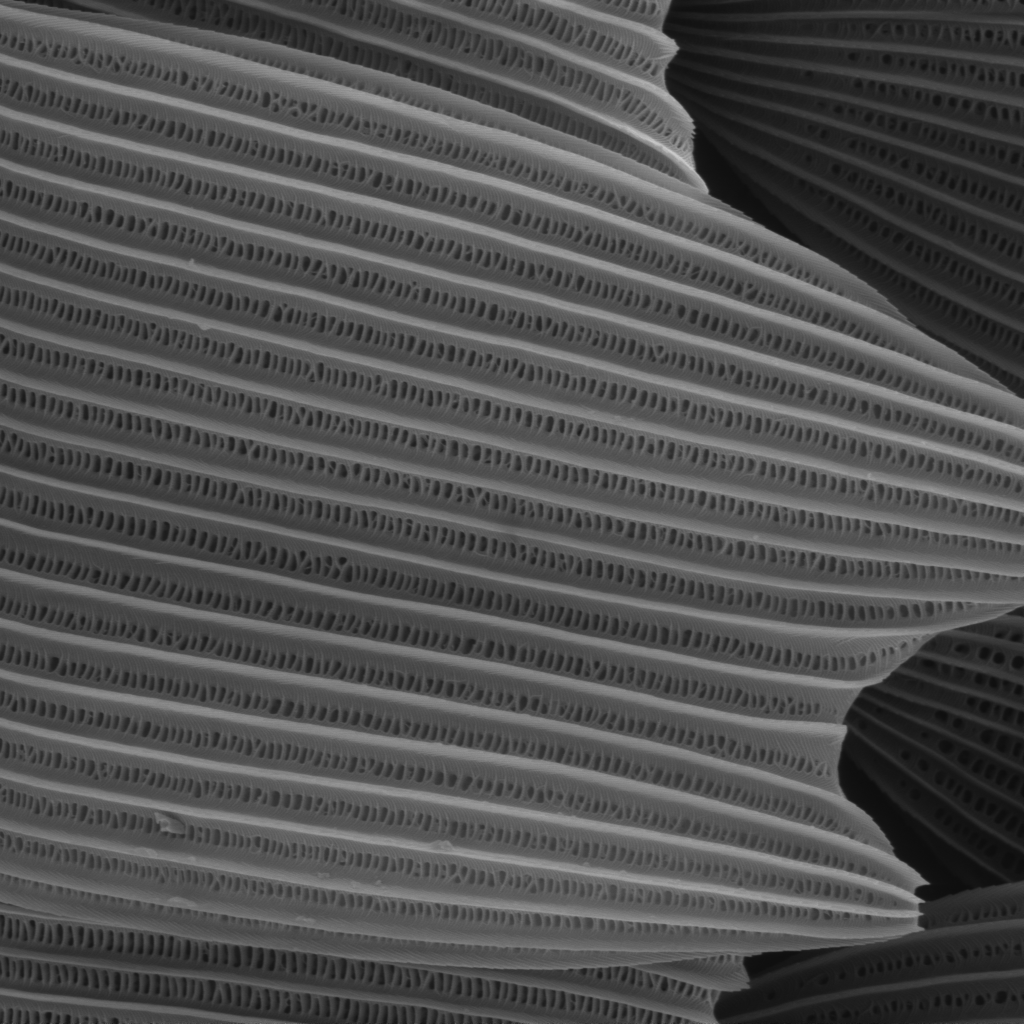 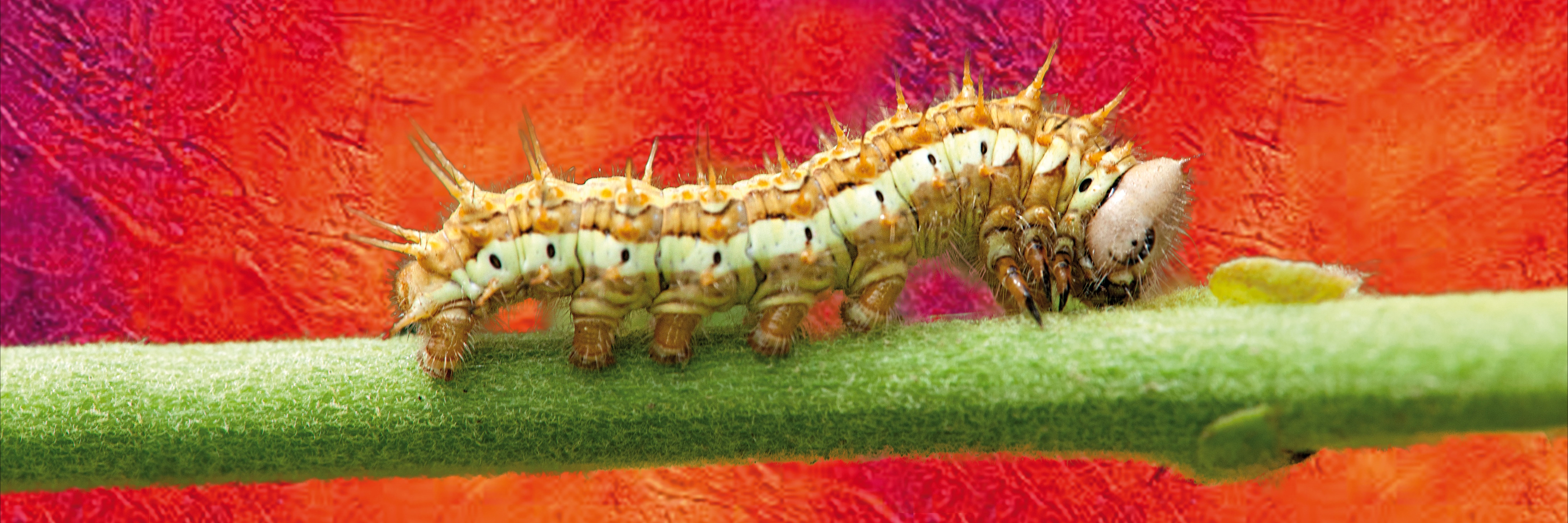 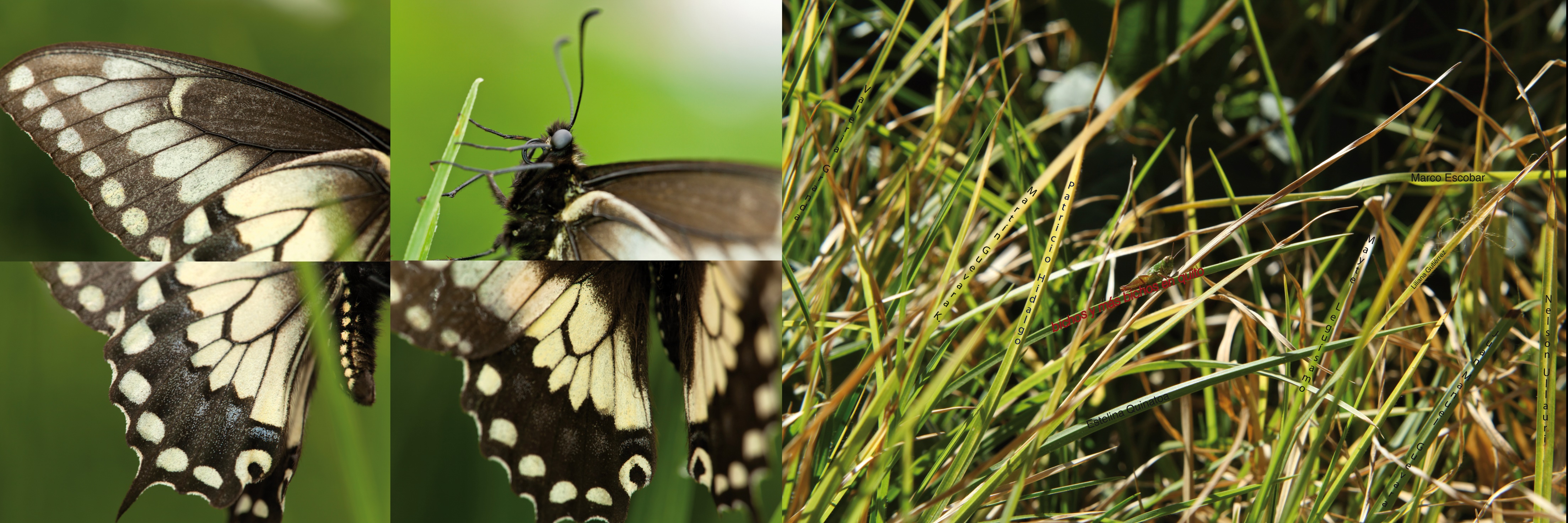 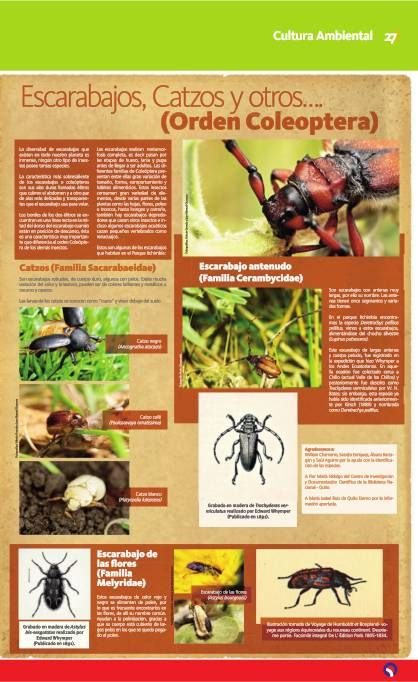 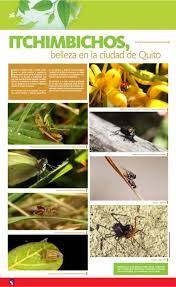 Datos interesantes, anécdotas, 
historias,etc. relacionados con
 los insectos.
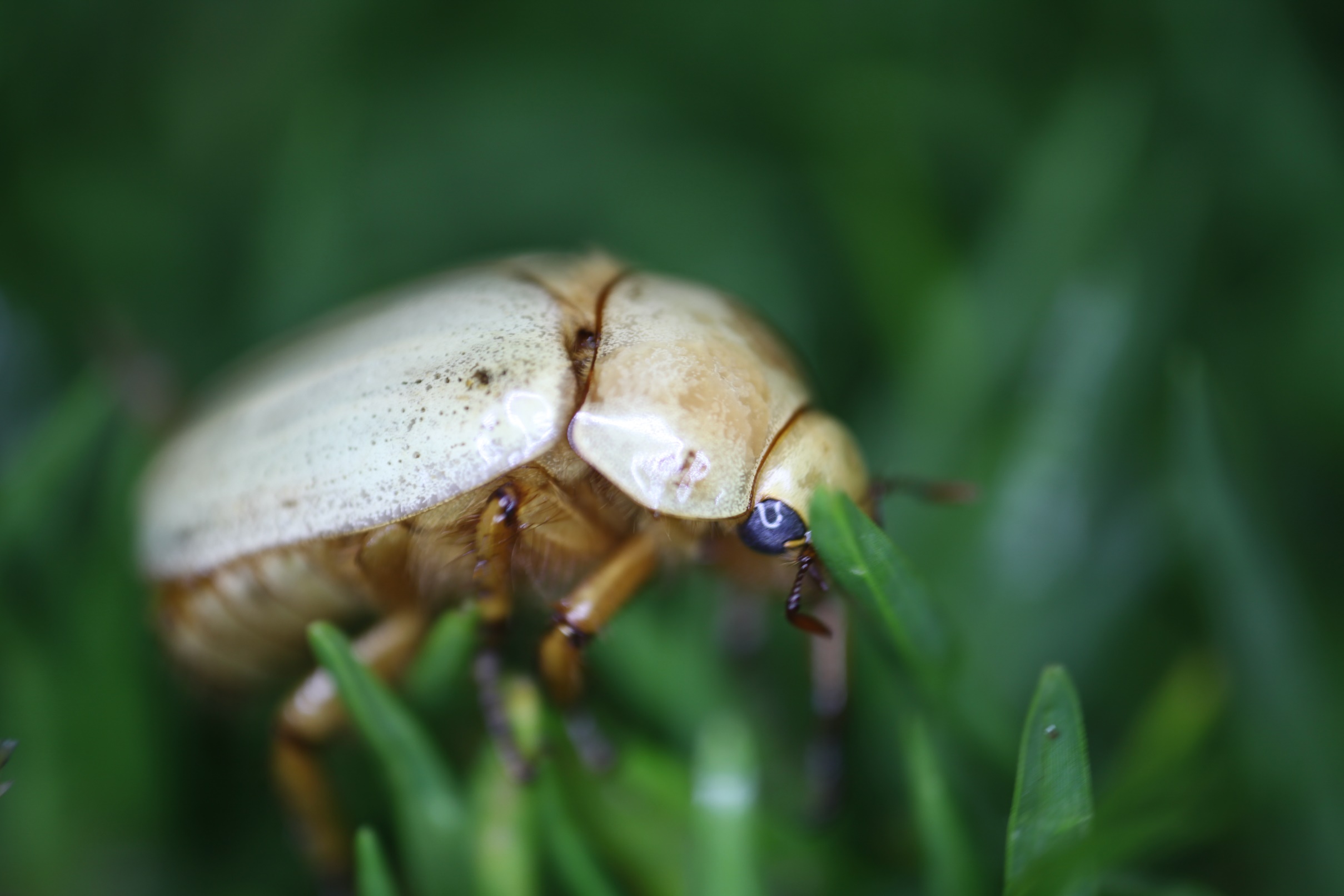 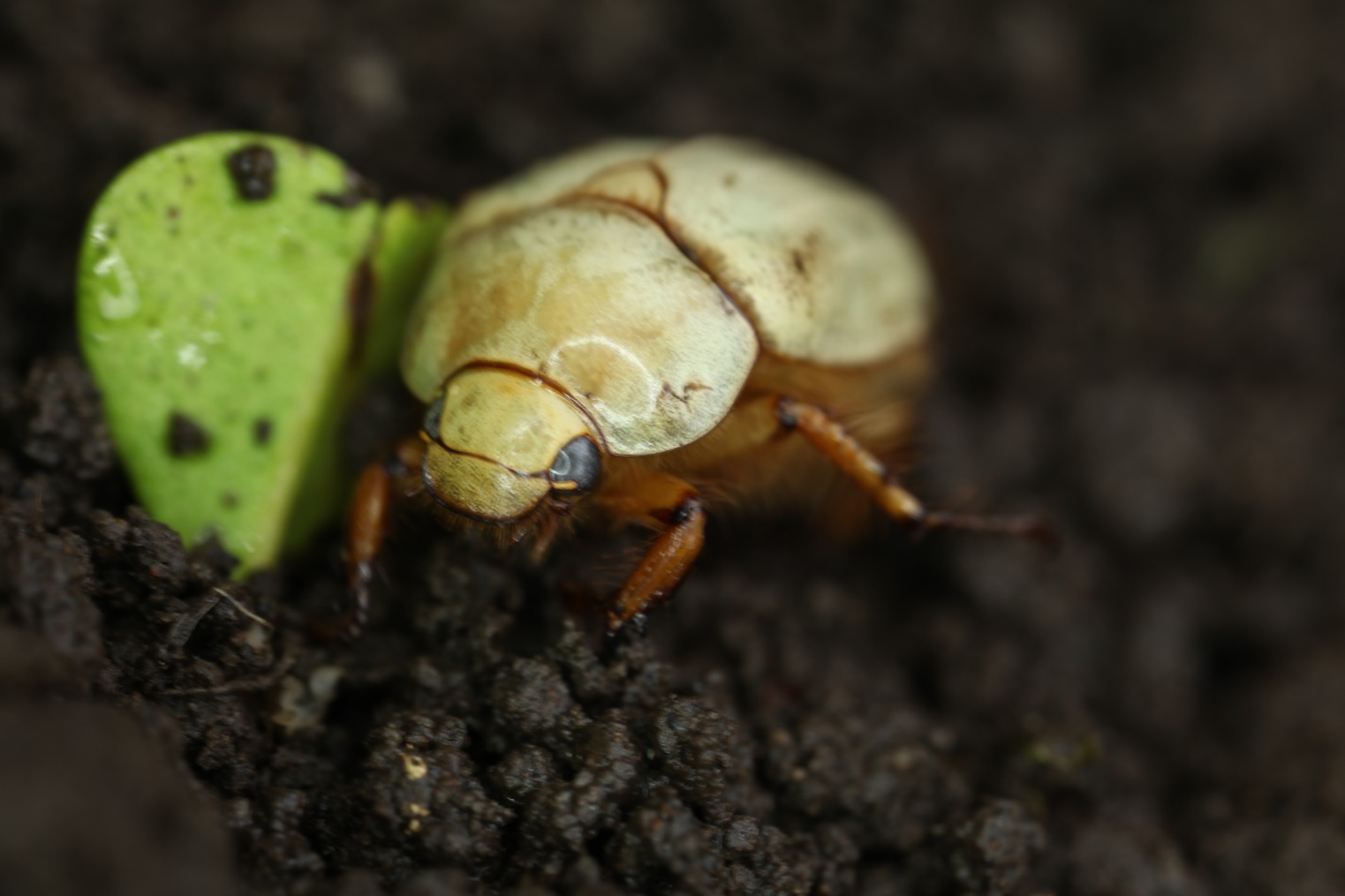 Escoger un insecto emblemático de Quito
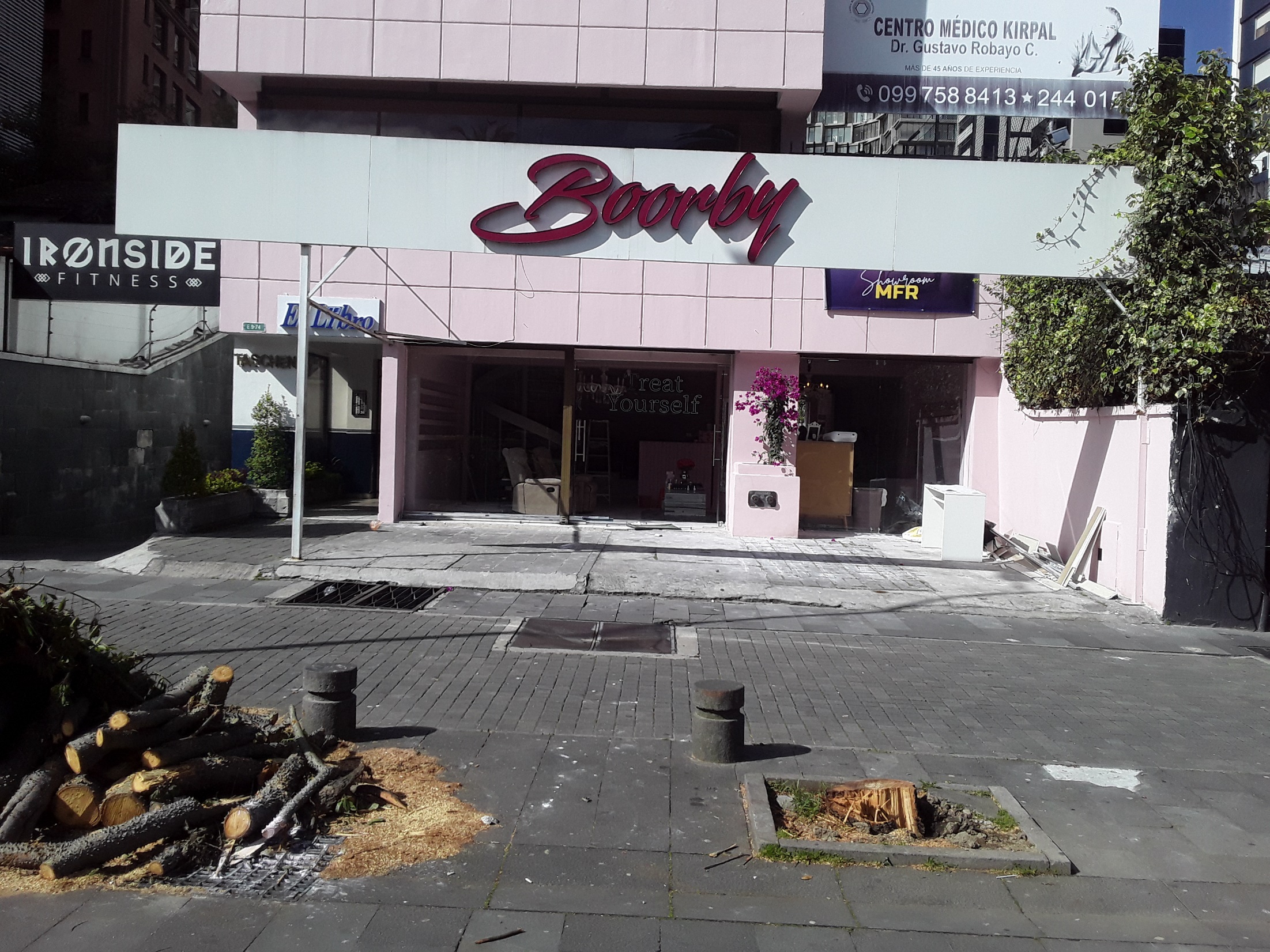 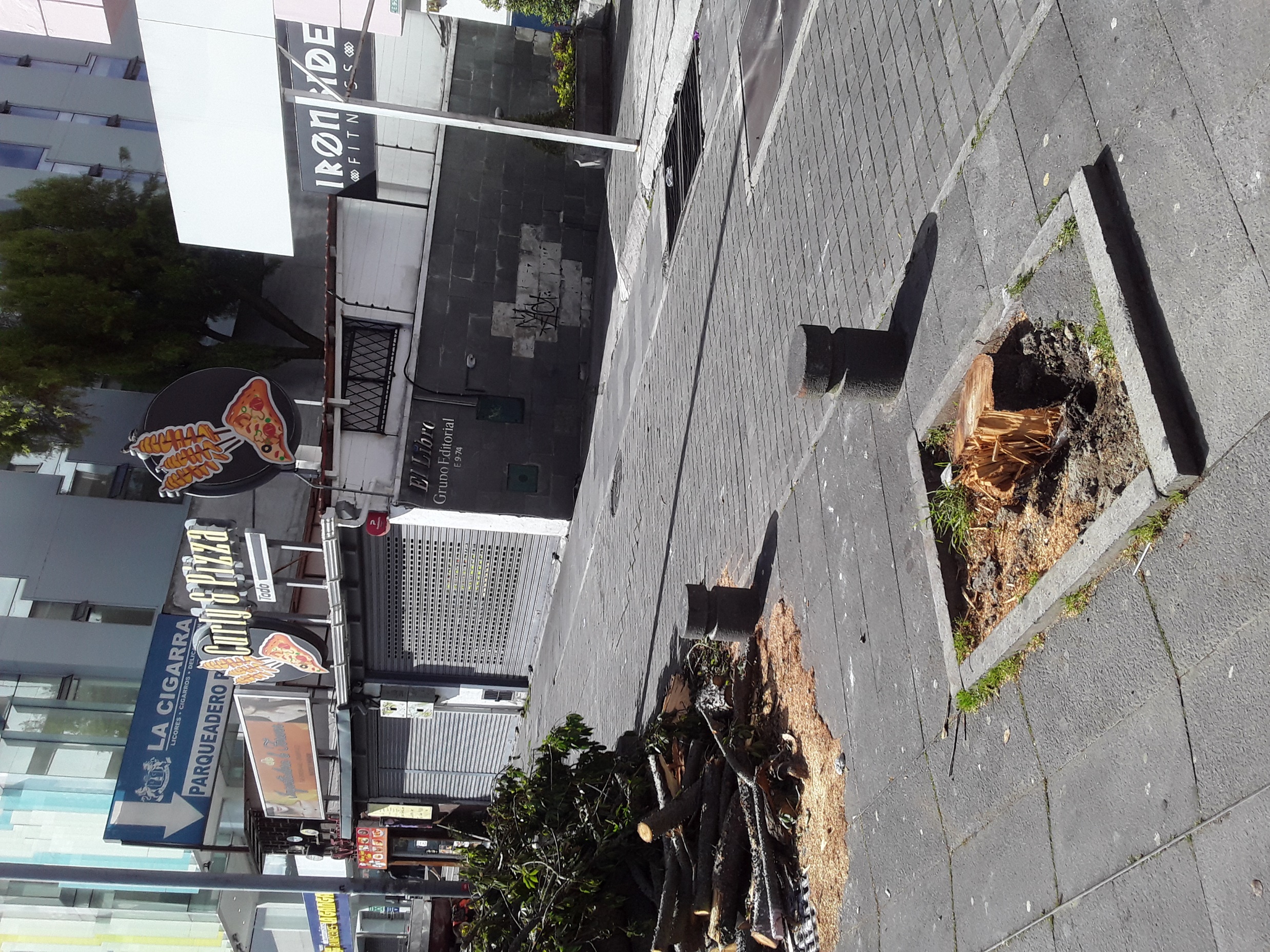 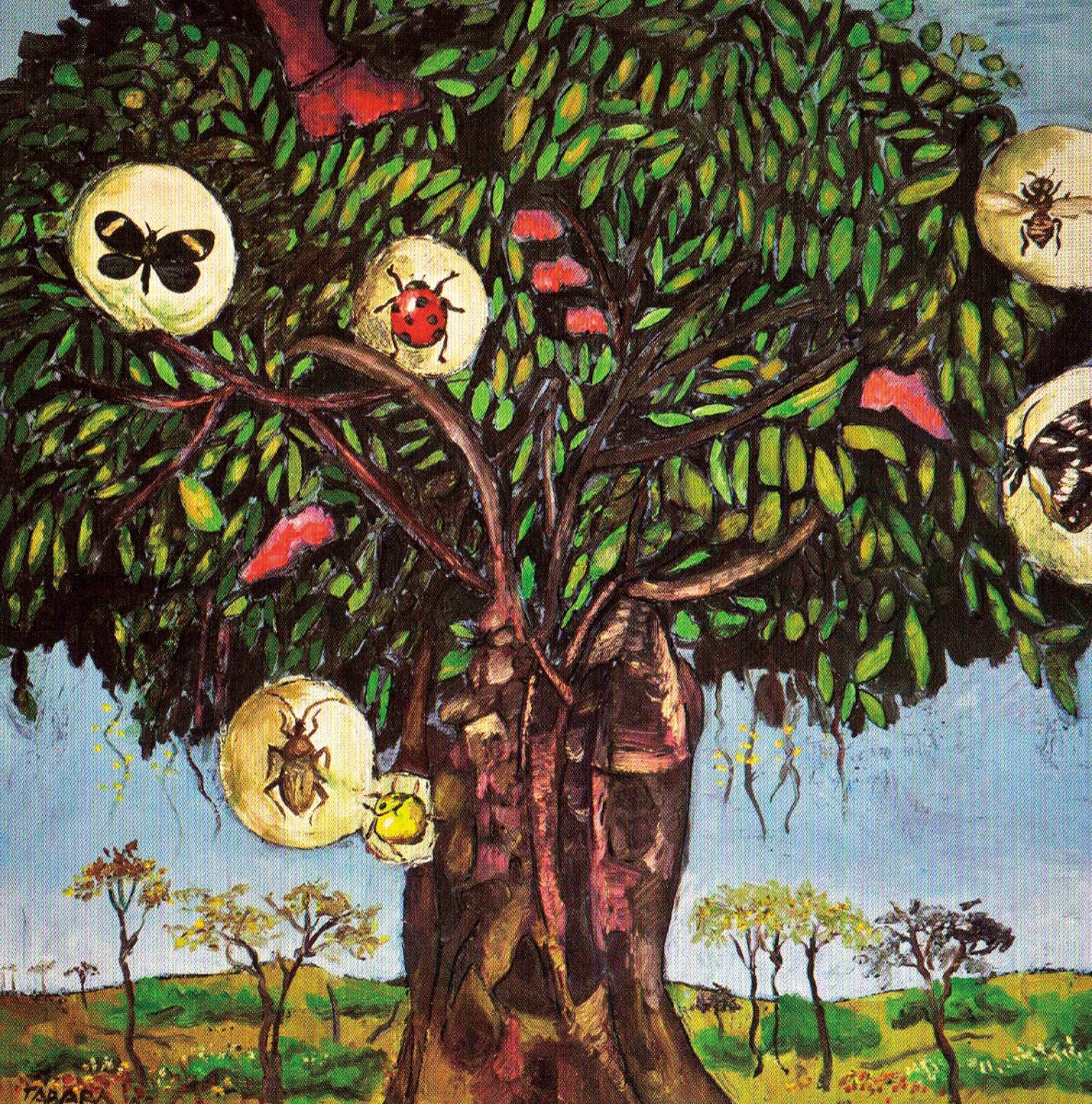 Gracias
Robustos con insectos 
Enrique Tábara
2002
Óleo sobre tela